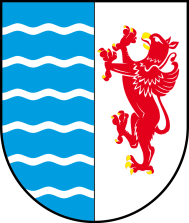 POWIATOWE CENTRUM SPORTU W TCZEWIE
PODSUMOWANIE
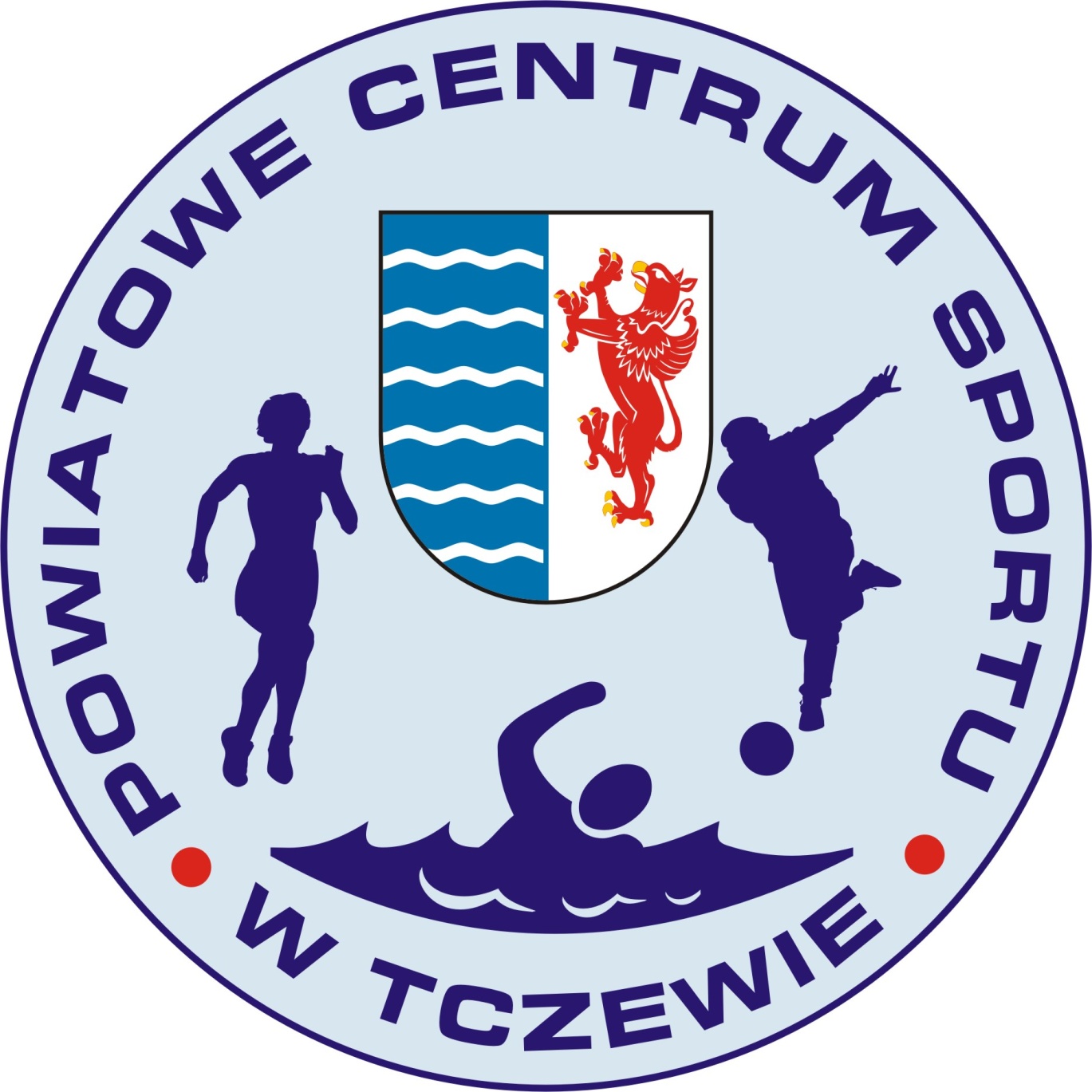 WSPÓŁZAWODNICTWO SPORTOWE SZKÓŁ
W POWIECIE TCZEWSKIM


W ROKU SZKOLNYM 2021/2022
Tczew, dnia 22.06.2022 rok
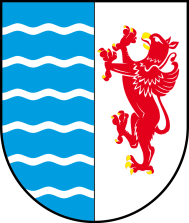 POWIATOWE CENTRUM SPORTU W TCZEWIE
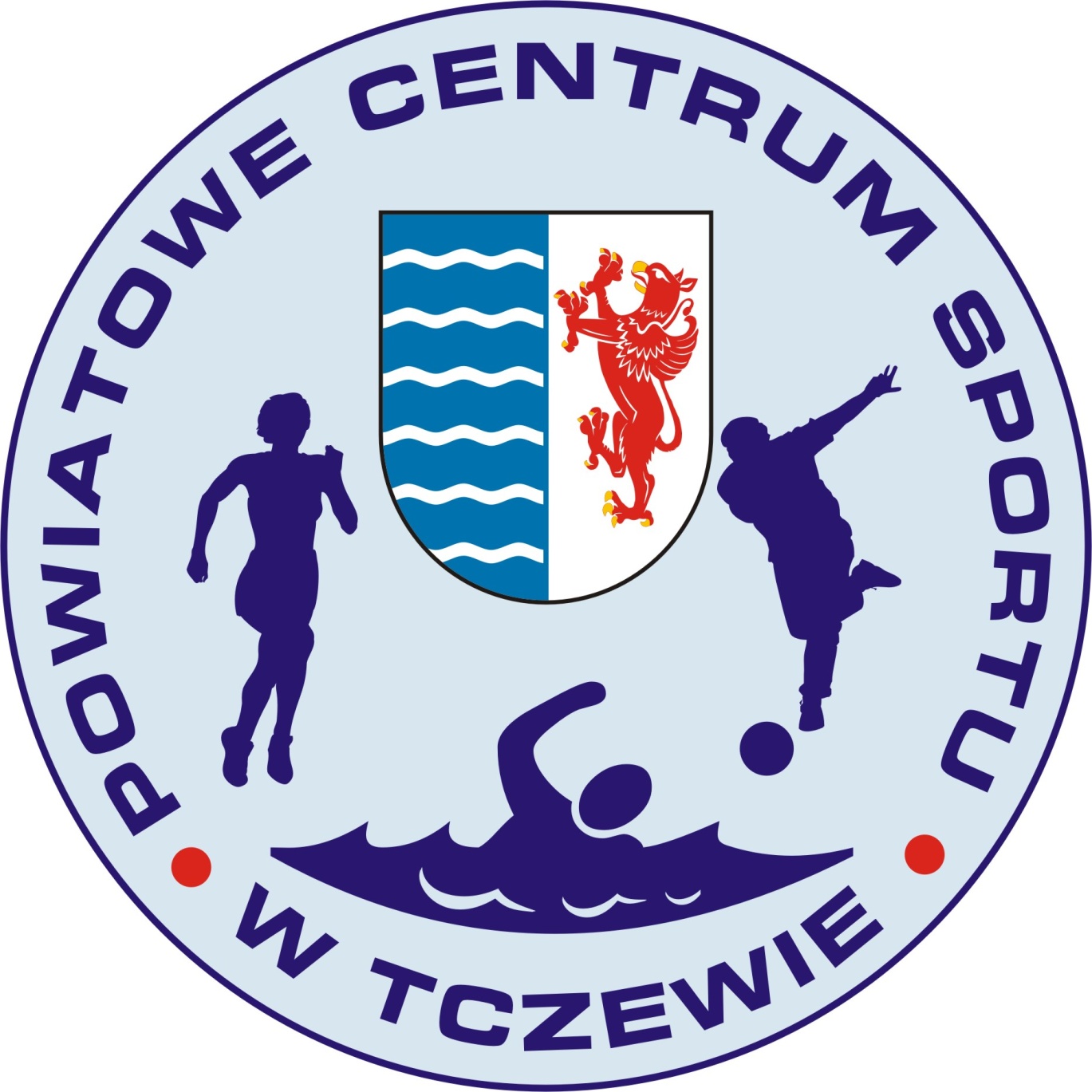 Liczba szkół biorących udział w zawodach
Rok  szkolny 2021/2022
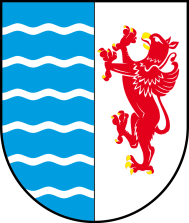 POWIATOWE CENTRUM SPORTU W TCZEWIE
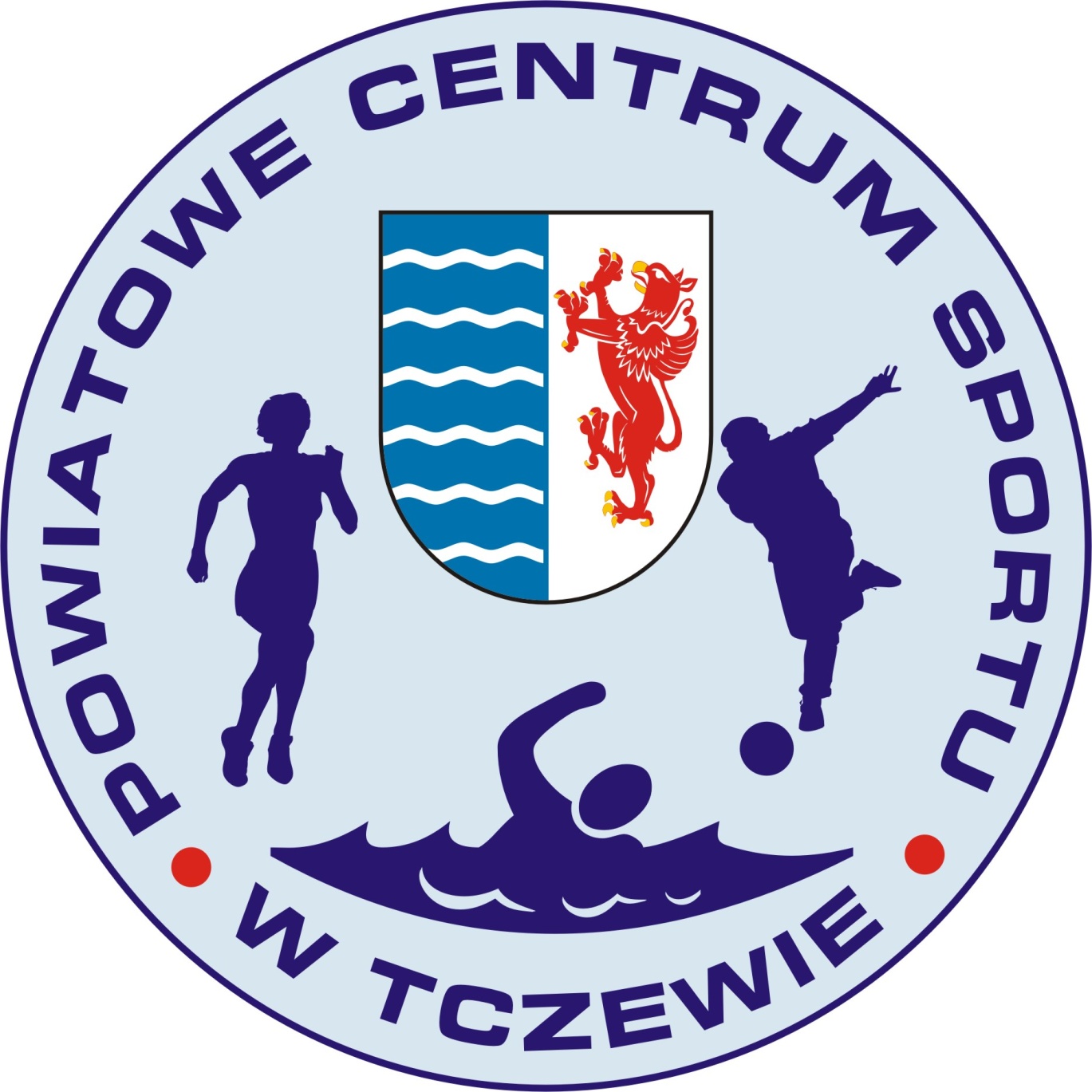 Liczba zawodów z podziałem na kategorie wiekowe
Rok  szkolny 2021/2022
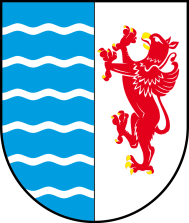 POWIATOWE CENTRUM SPORTU W TCZEWIE
Zasady przyznawania punktów
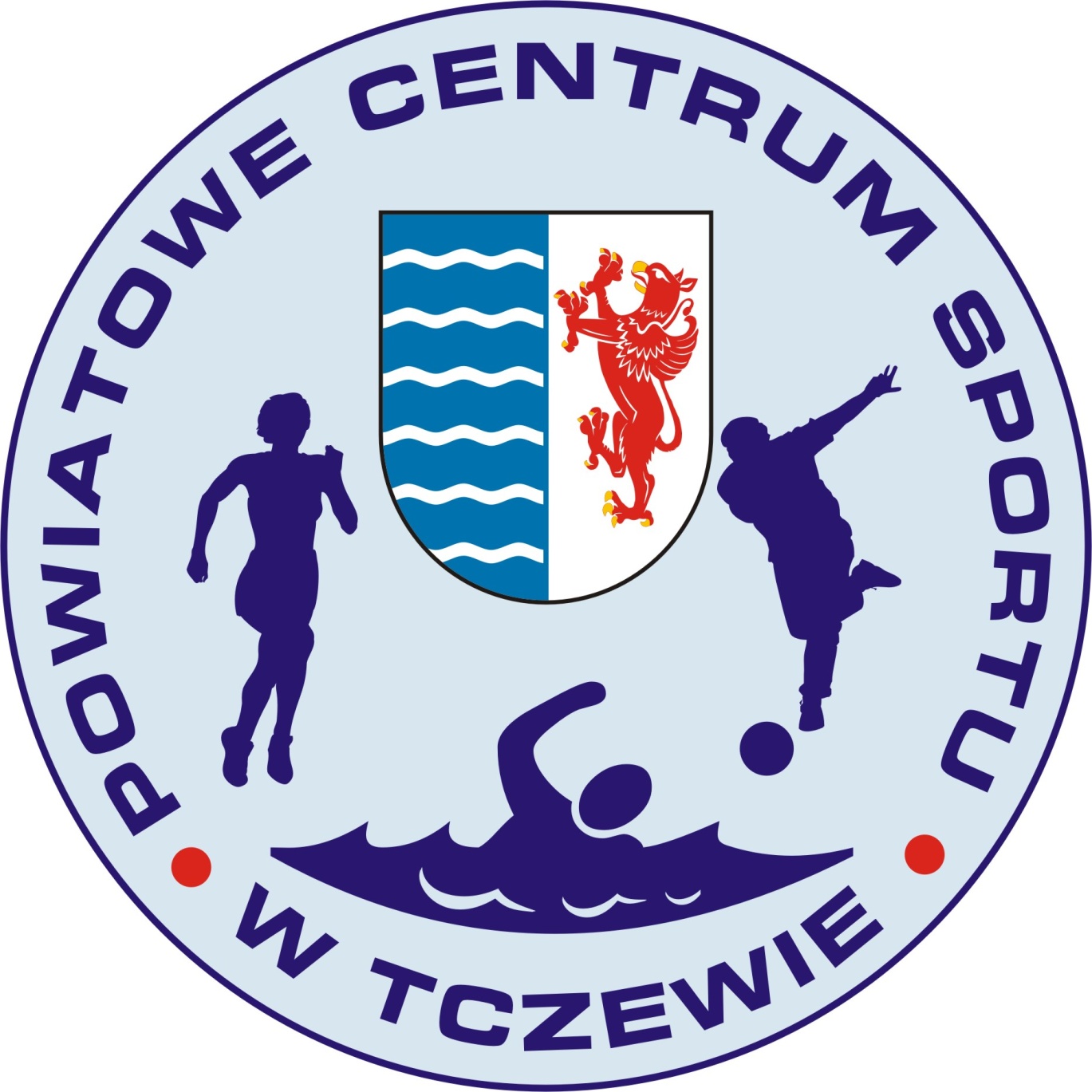 1 miejsce – 11 pkt
2 miejsce – 10 pkt
3 miejsce -    9 pkt
11 miejsce – 1 pkt
Rok  szkolny 2021/2022
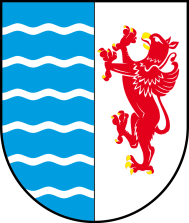 POWIATOWE CENTRUM SPORTU W TCZEWIE
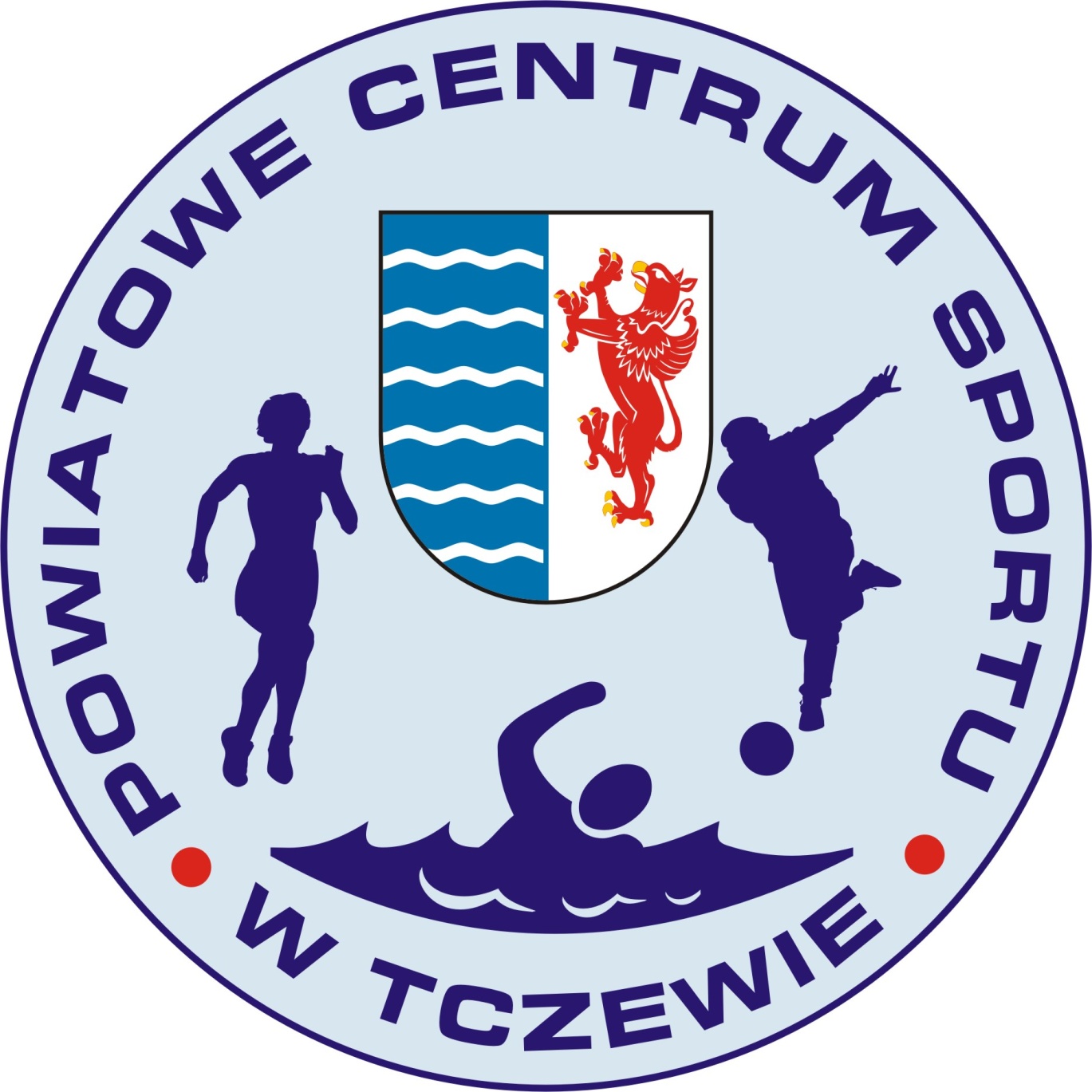 IGRZYSKA DZIECI
Rok  szkolny 2021/2022
POWIATOWE CENTRUM SPORTU W TCZEWIE
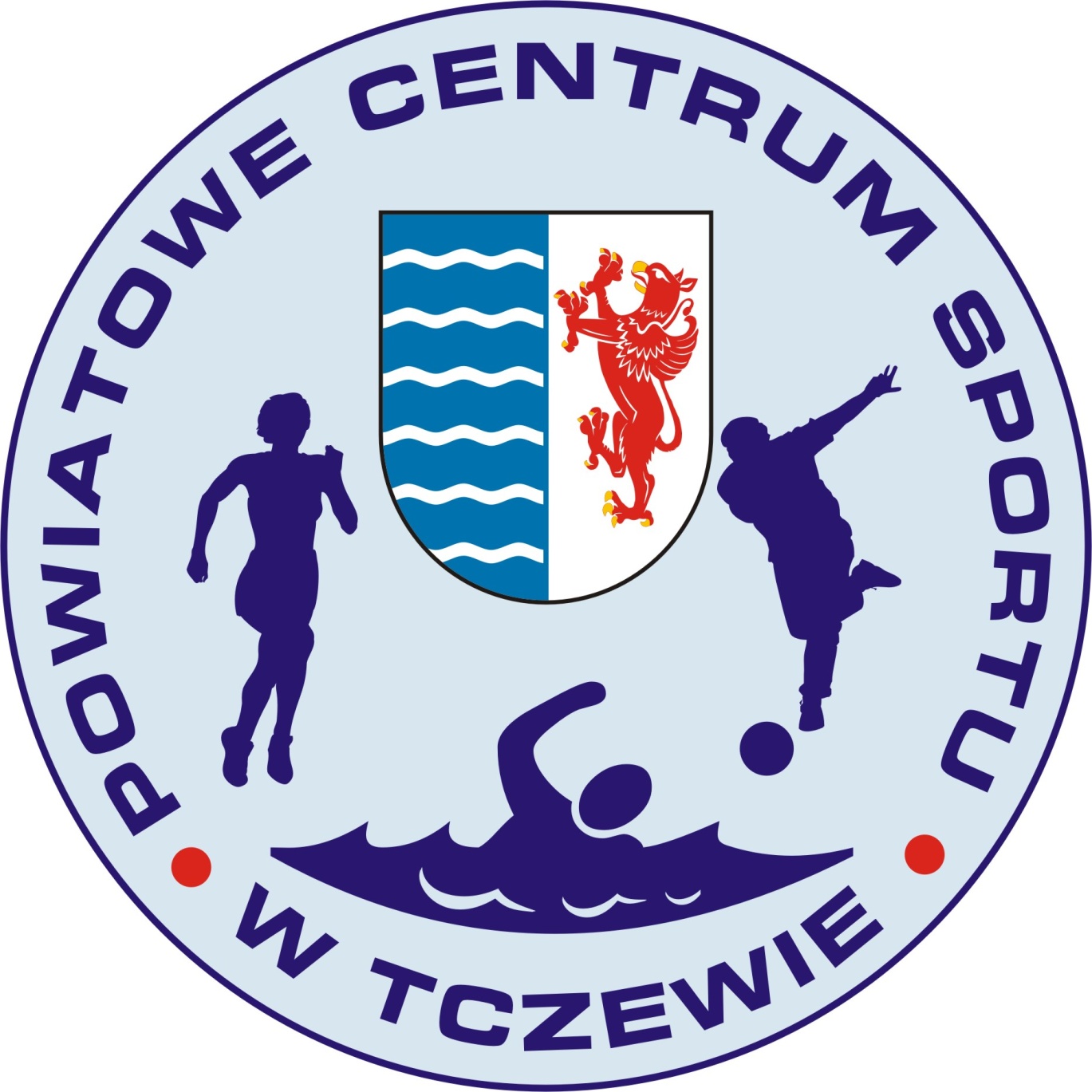 Konkurencje
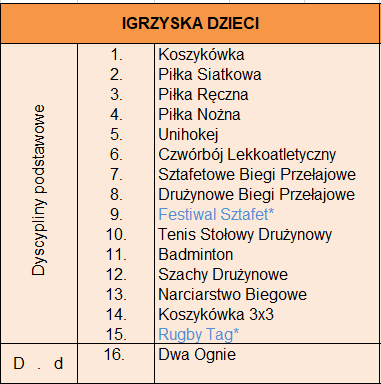 Rok  szkolny 2021/2022
POWIATOWE CENTRUM SPORTU W TCZEWIE
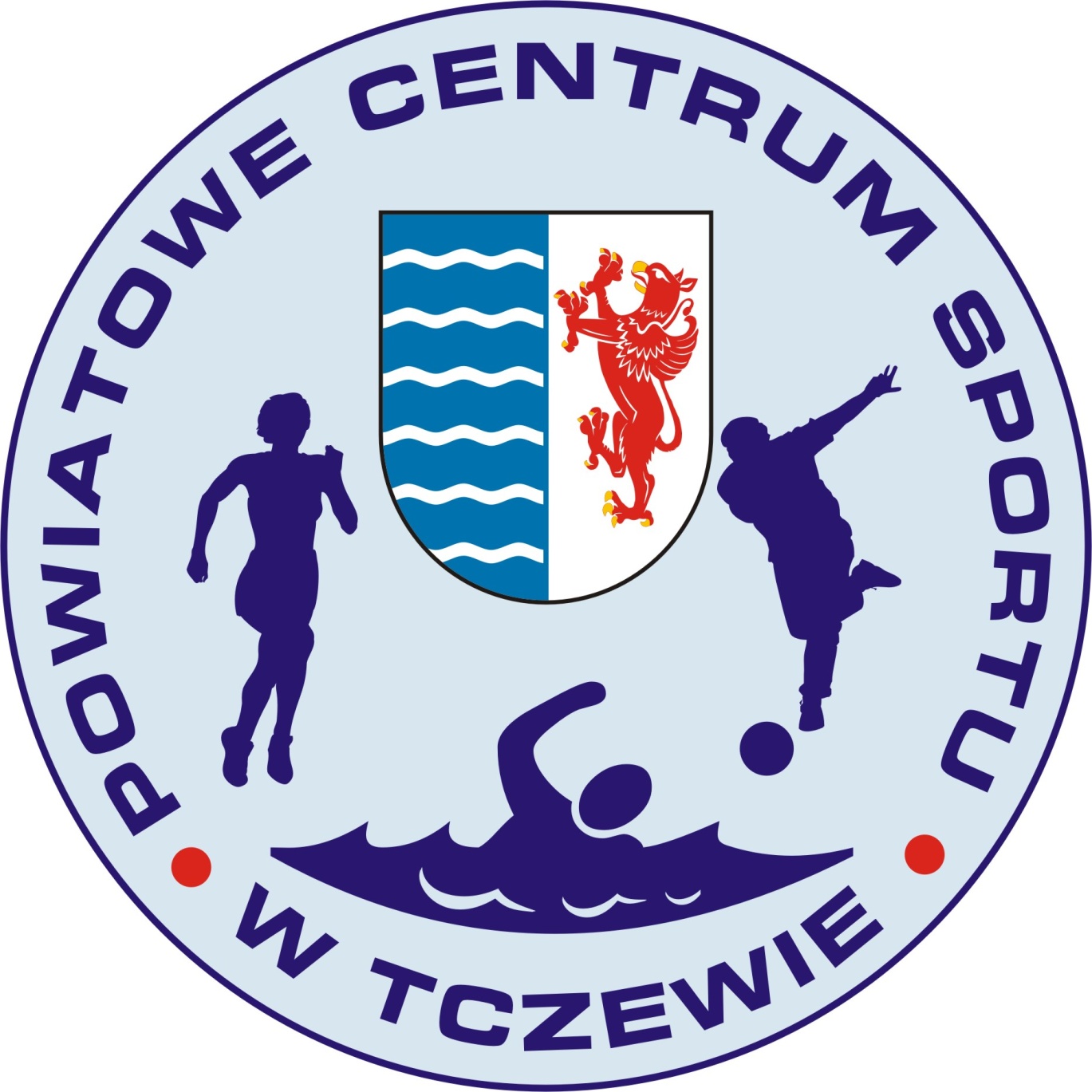 3 
MIEJSCE
SP Nr 1 Gniew
Rok  szkolny 2021/2022
POWIATOWE CENTRUM SPORTU W TCZEWIE
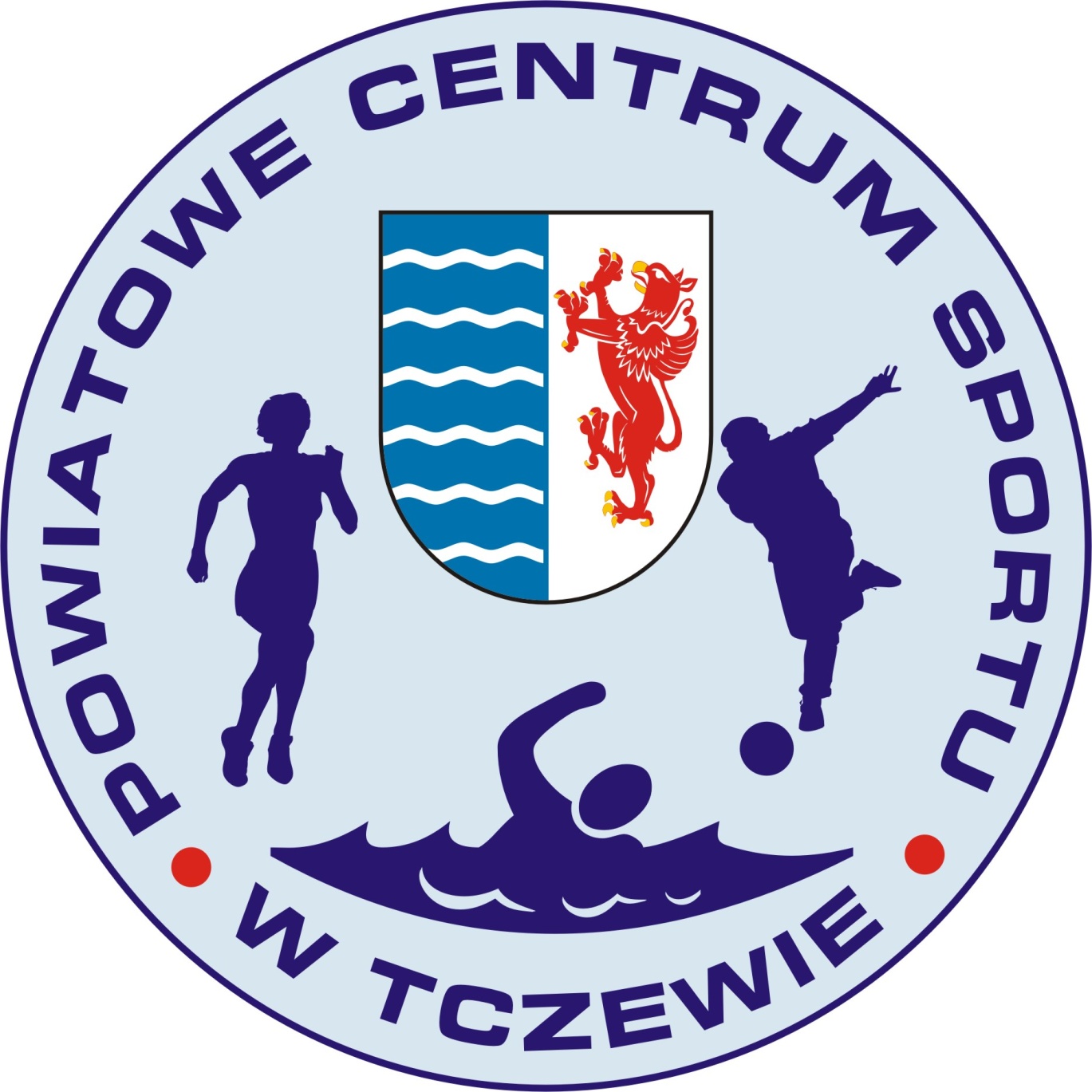 2 
MIEJSCE
SP Małe Walichnowy
Rok  szkolny 2021/2022
POWIATOWE CENTRUM SPORTU W TCZEWIE
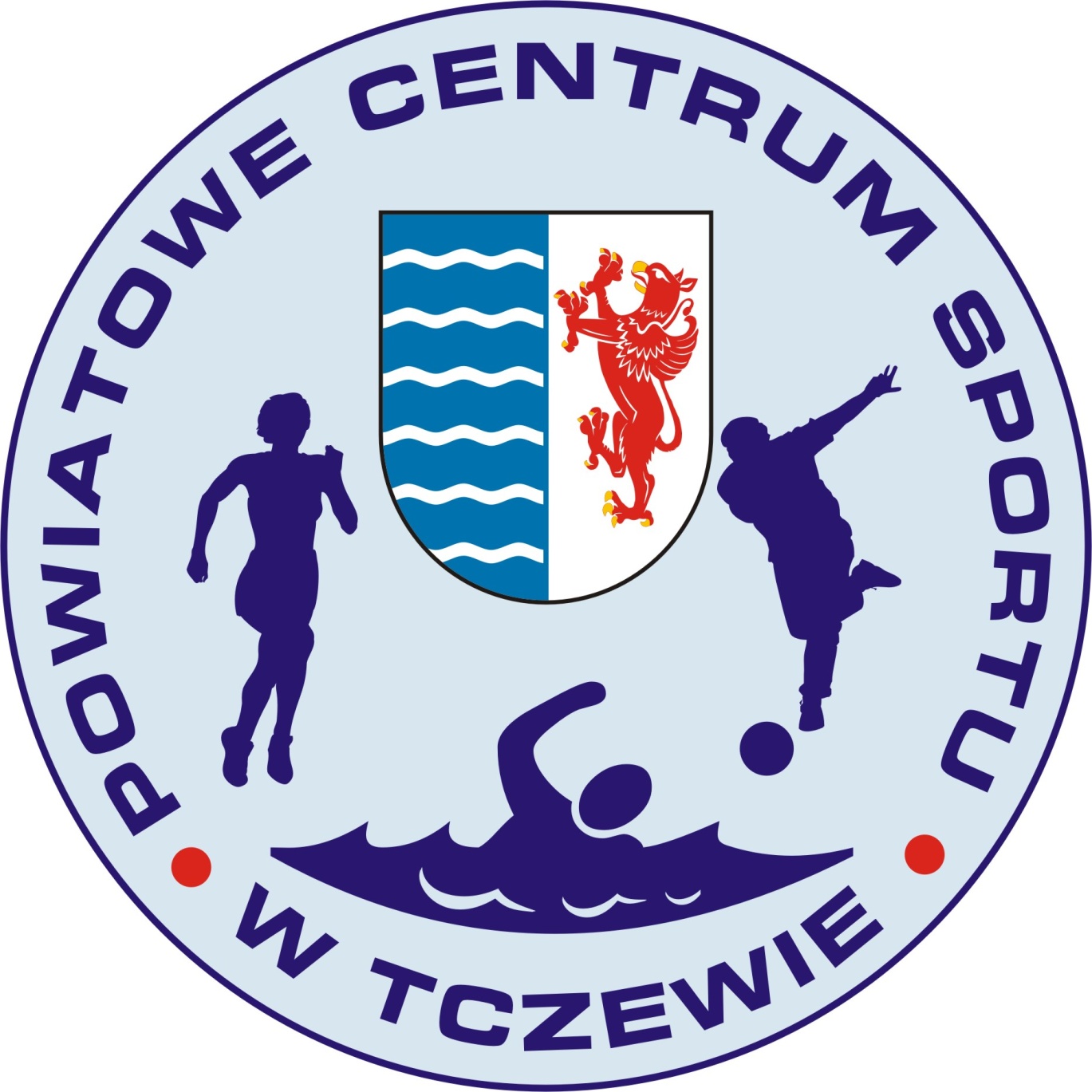 1 
MIEJSCE
SP NR 12 Tczew
Rok  szkolny 2021/2022
POWIATOWE CENTRUM SPORTU W TCZEWIE
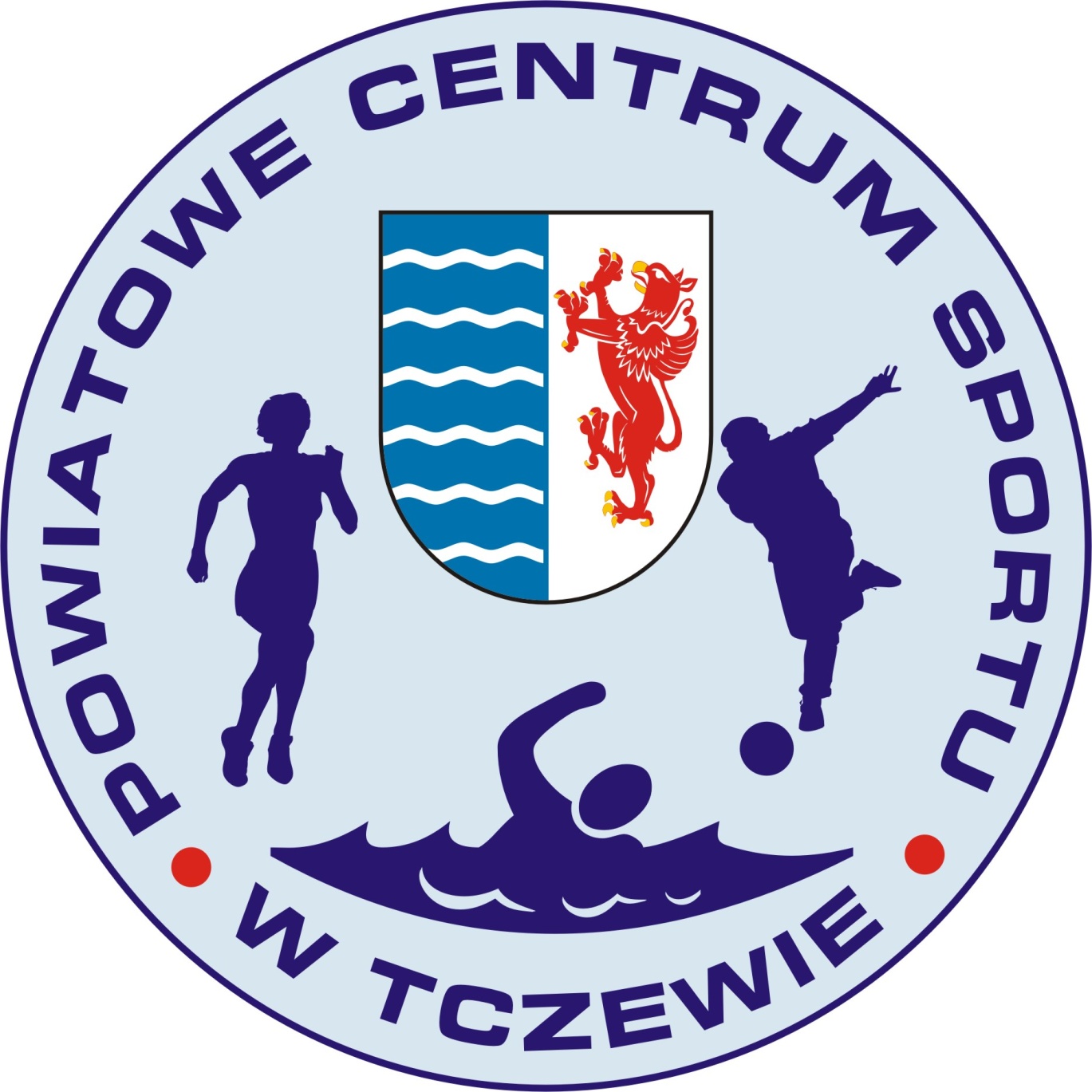 KLASYFIKACJA MEDALOWA
SP Nr 12
Tczew
(125 pkt)
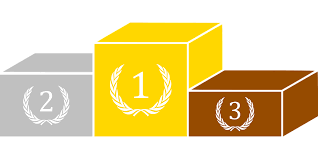 SP Małe Walichnowy
(93 pkt)
SP Nr 1 Gniew
(84 pkt)
Rok  szkolny 2021/2022
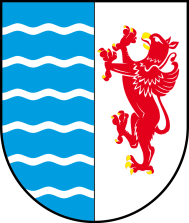 POWIATOWE CENTRUM SPORTU W TCZEWIE
Klasyfikacja wg ilości punktów
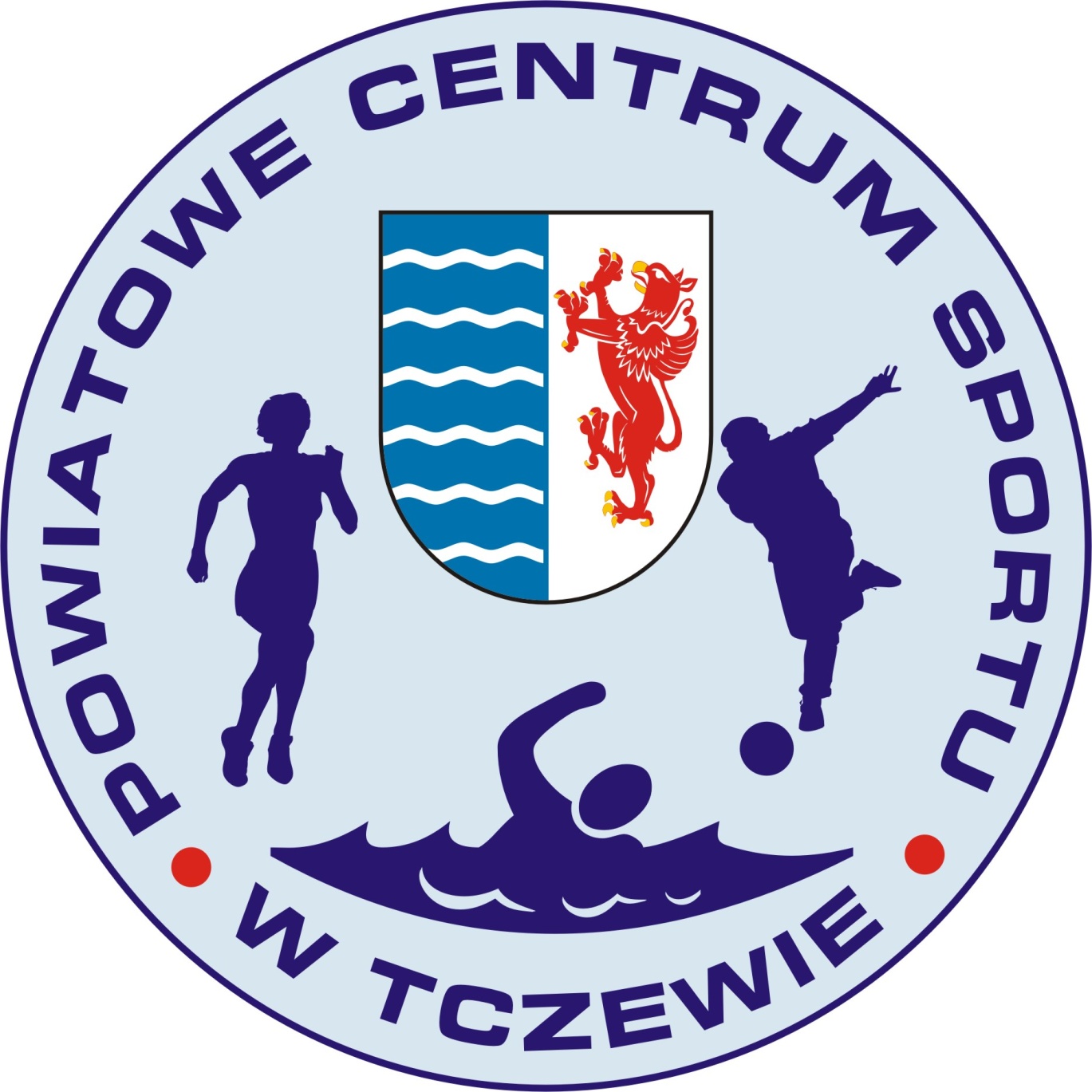 [Speaker Notes: kmlkjlj]
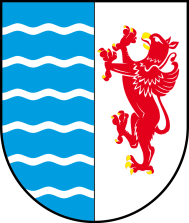 POWIATOWE CENTRUM SPORTU W TCZEWIE
Udział w zawodach
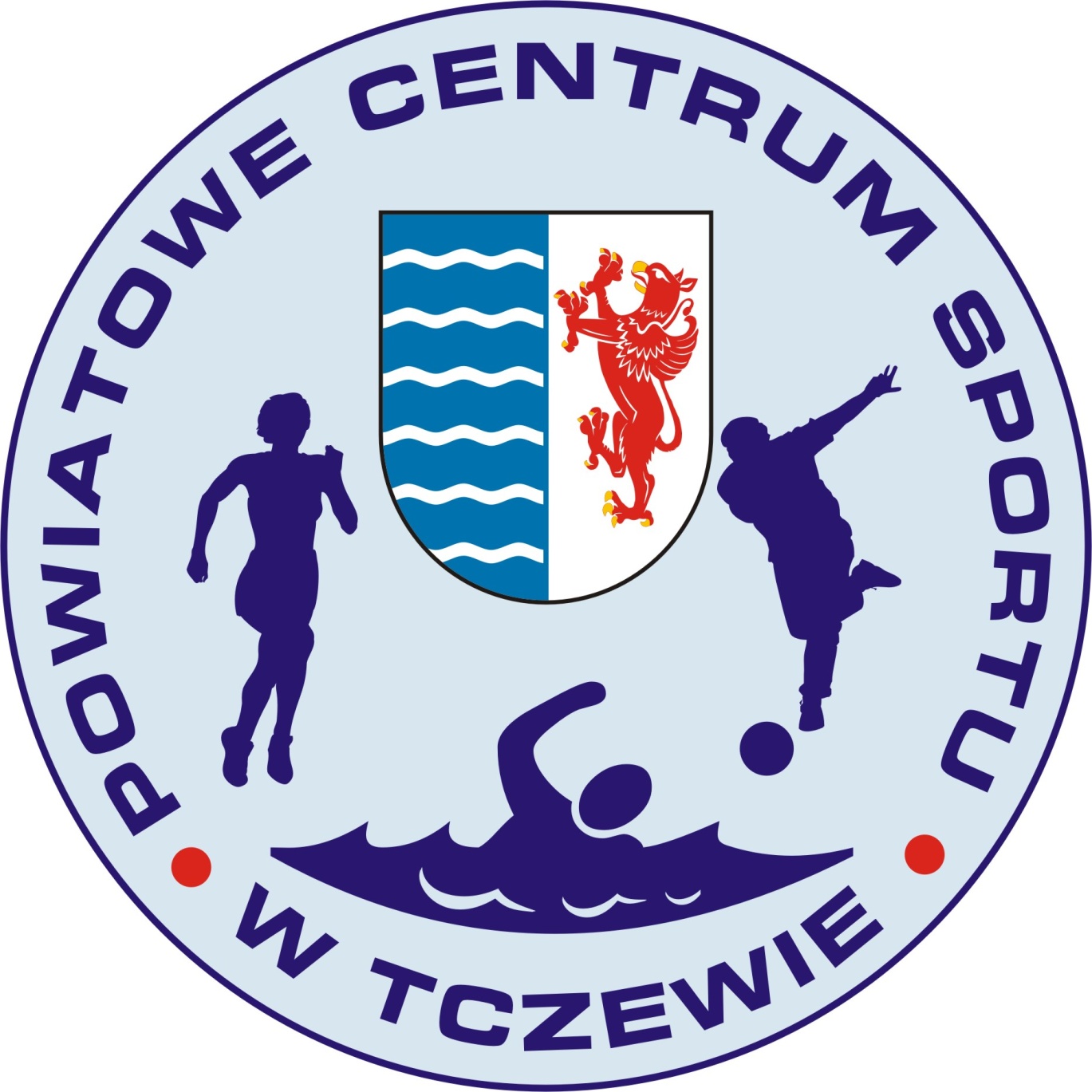 [Speaker Notes: kmlkjlj]
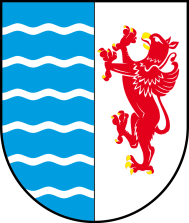 POWIATOWE CENTRUM SPORTU W TCZEWIE
Ilość zwycięstw
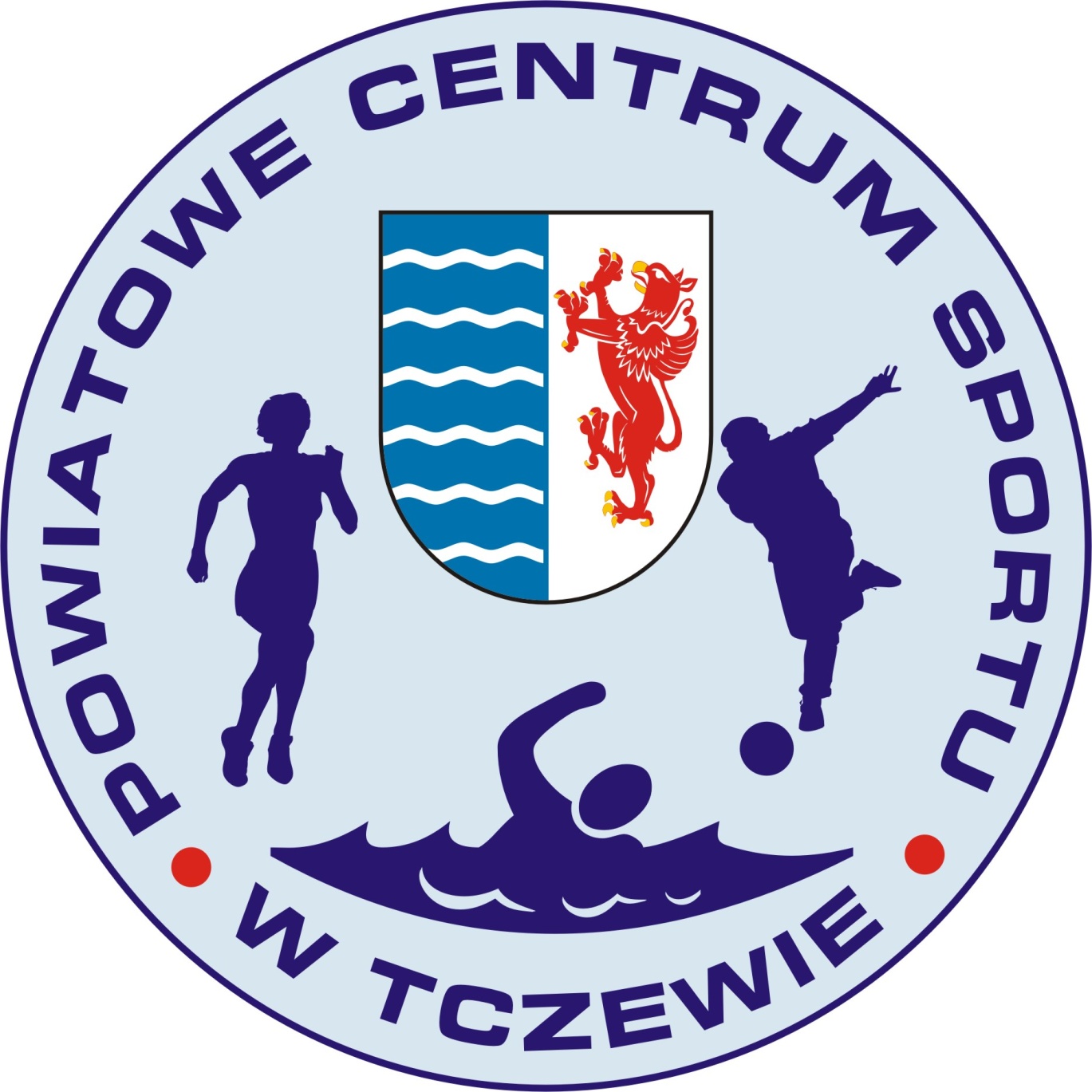 [Speaker Notes: kmlkjlj]
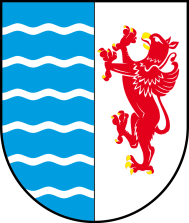 POWIATOWE CENTRUM SPORTU W TCZEWIE
Punktacja wg konkurencji
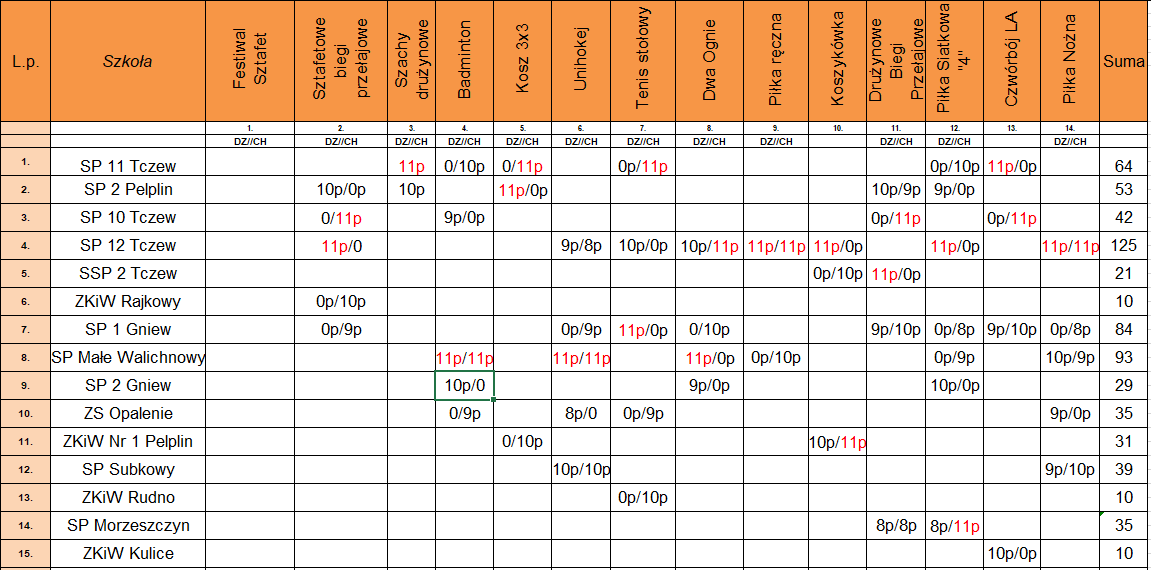 Rok  szkolny 2021/2022
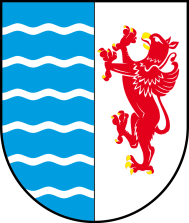 POWIATOWE CENTRUM SPORTU W TCZEWIE
SP NR 12 TCZEW
KOSZYKÓWKA DZIEWCZĄT – I MIEJSCE
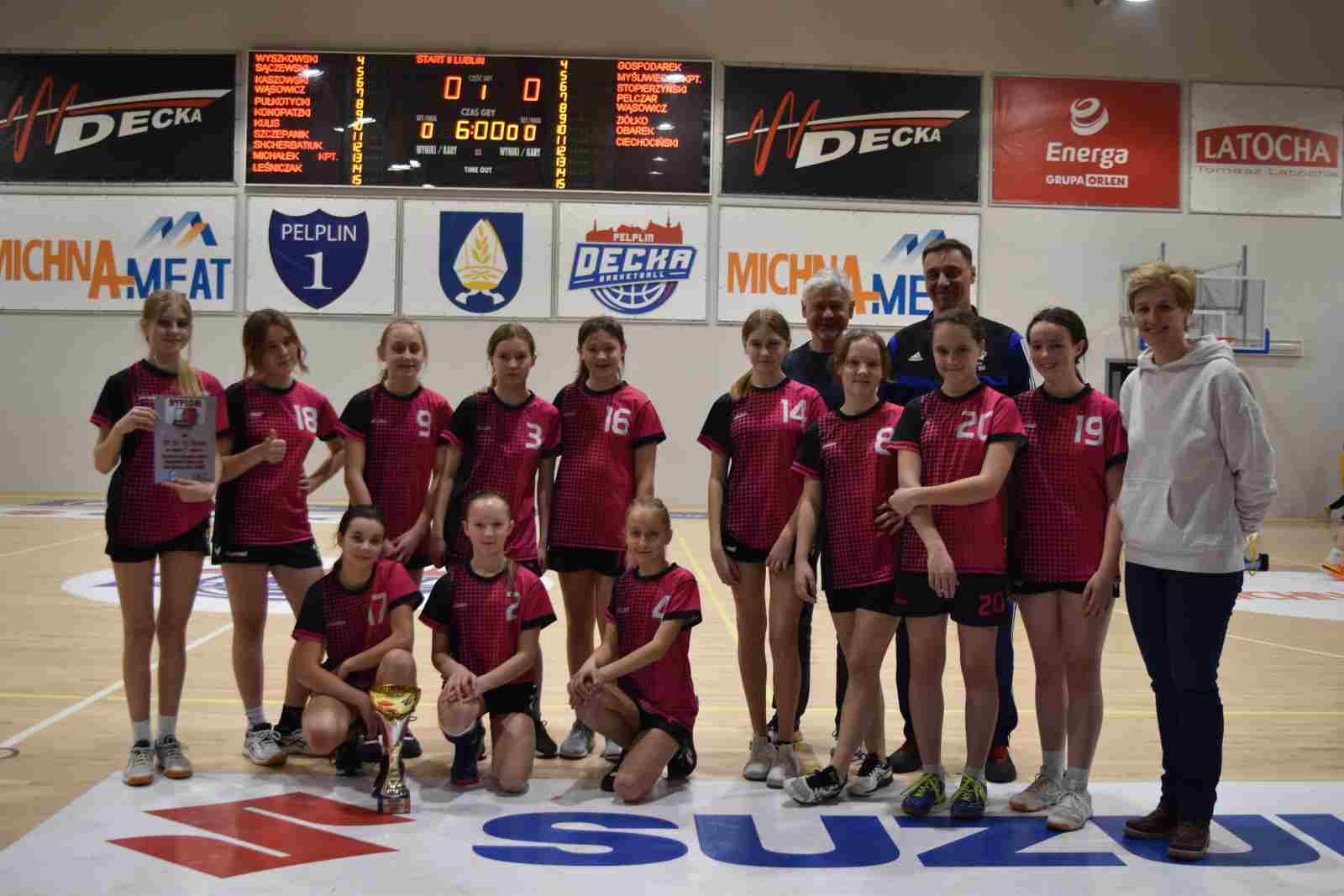 Rok  szkolny 2021/2022
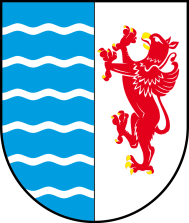 POWIATOWE CENTRUM SPORTU W TCZEWIE
SP NR 12 TCZEW
PIŁKA RĘCZNA CHŁOPCÓW – I MIEJSCE
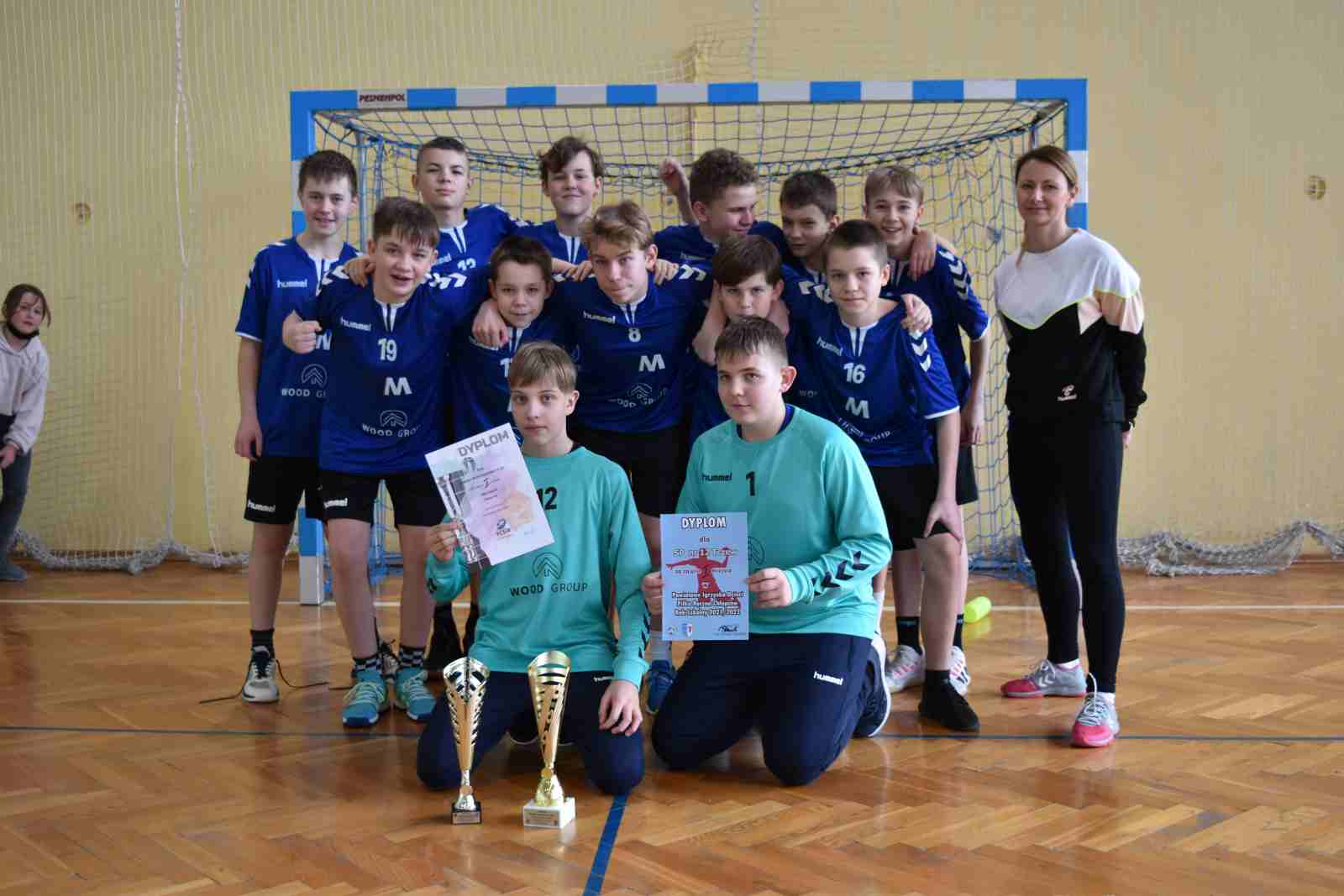 Rok  szkolny 2021/2022
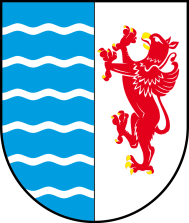 POWIATOWE CENTRUM SPORTU W TCZEWIE
SP NR 12 TCZEW
PIŁKA NOŻNA CHŁOPCÓW – I MIEJSCE
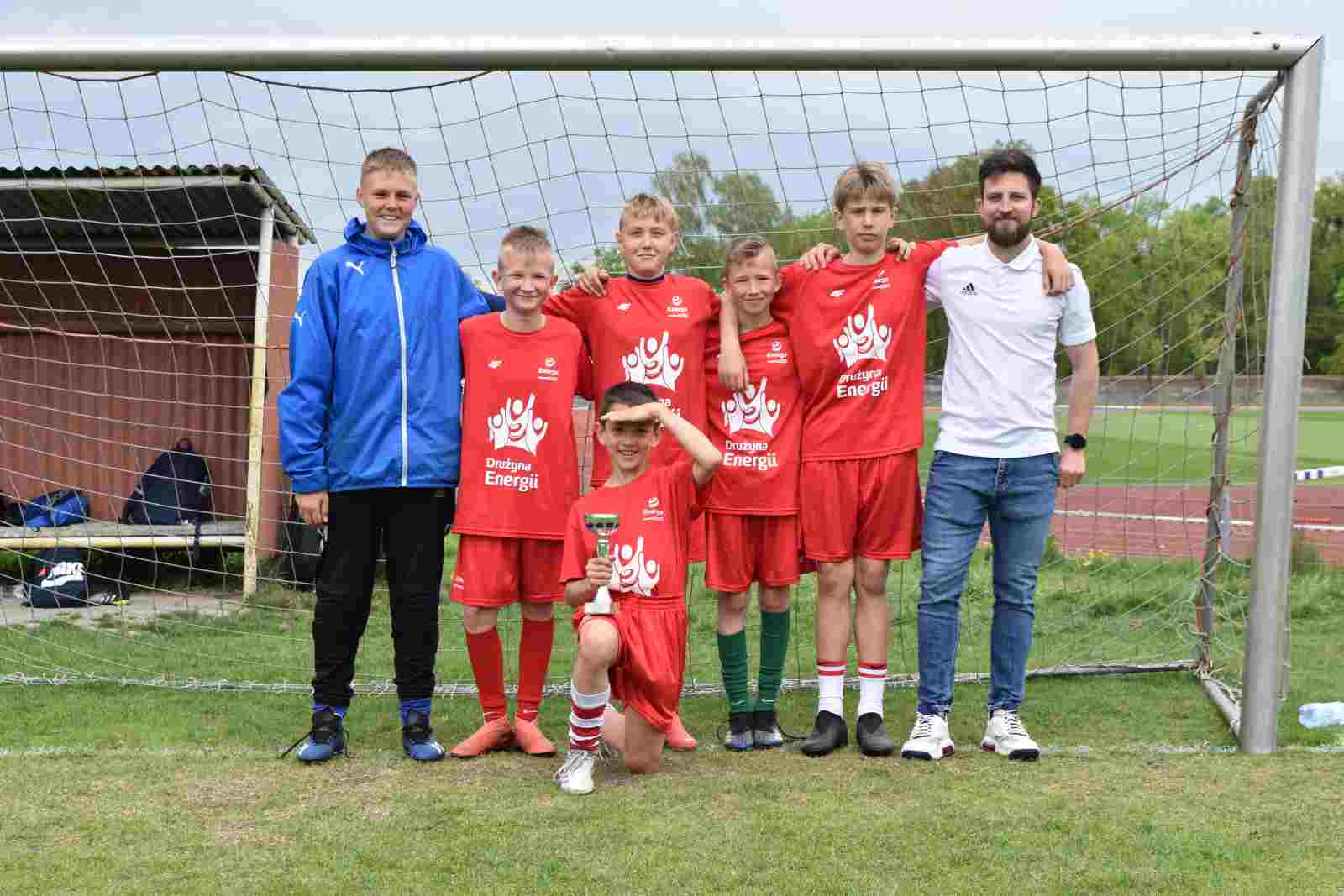 Rok  szkolny 2021/2022
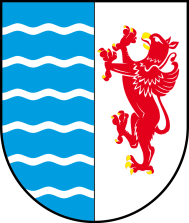 POWIATOWE CENTRUM SPORTU W TCZEWIE
SP MAŁE WALICHNOWY
UNIHOKEJ DZIEWCZĄT – I MIEJSCE
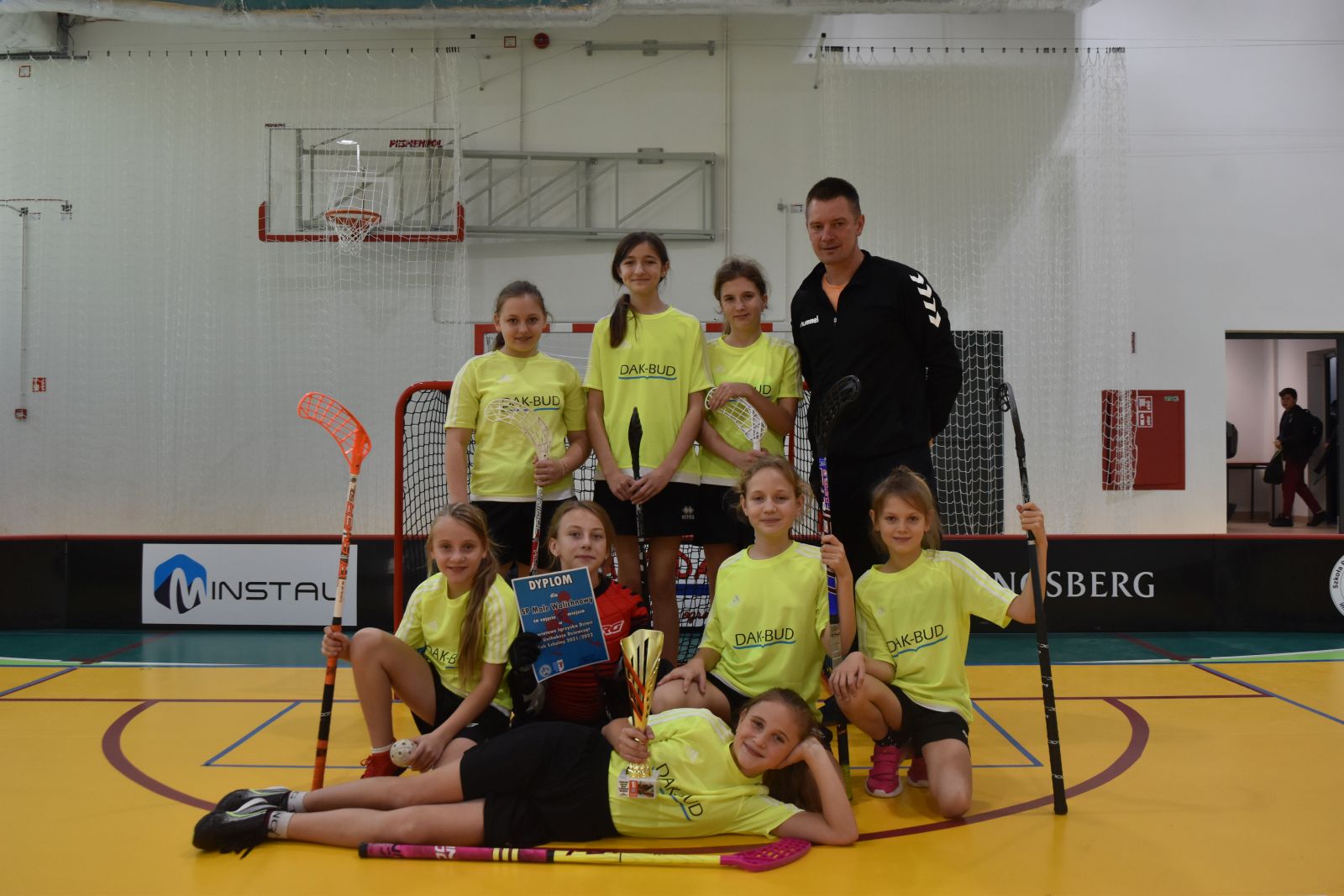 Rok  szkolny 2021/2022
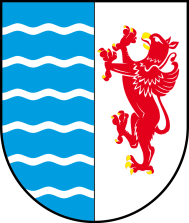 POWIATOWE CENTRUM SPORTU W TCZEWIE
SP NR 1 GNIEW
DWA OGNIE CHŁOPCÓW – II MIEJSCE
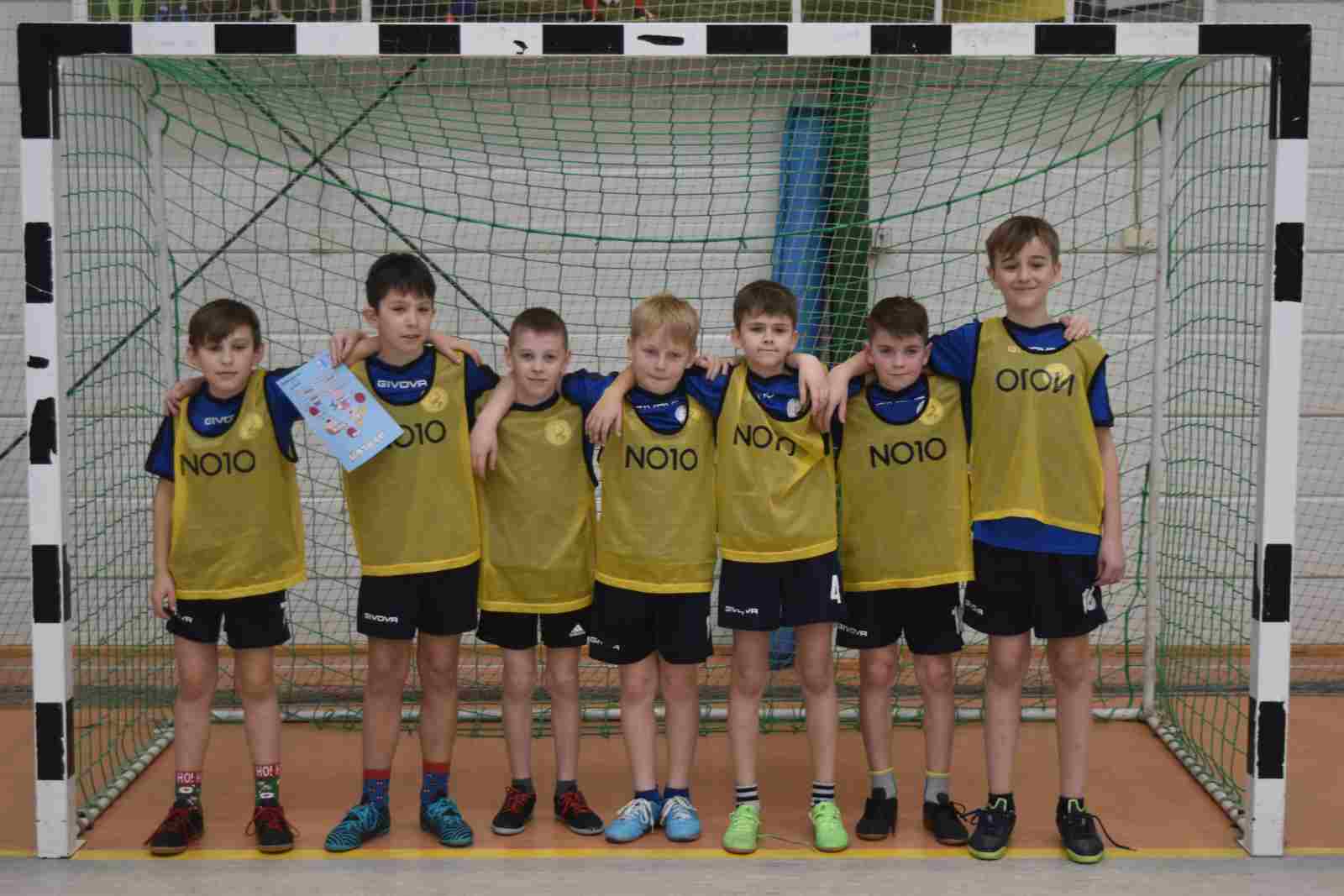 Rok  szkolny 2021/2022
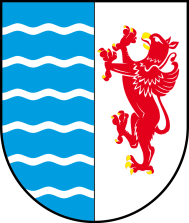 POWIATOWE CENTRUM SPORTU W TCZEWIE
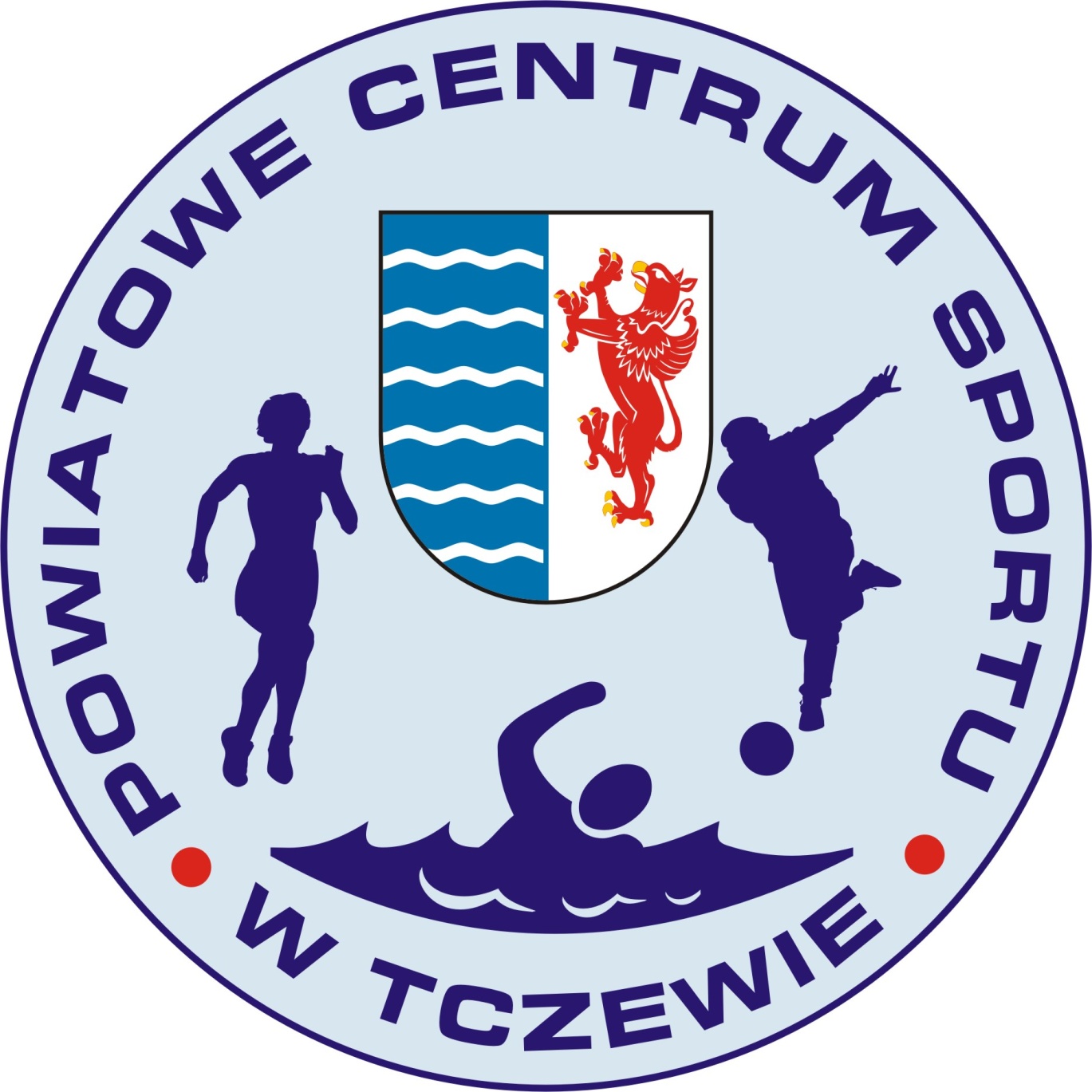 IGRZYSKA
 MŁODZIEŻY SZKOLNEJ
Rok  szkolny 2021/2022
POWIATOWE CENTRUM SPORTU W TCZEWIE
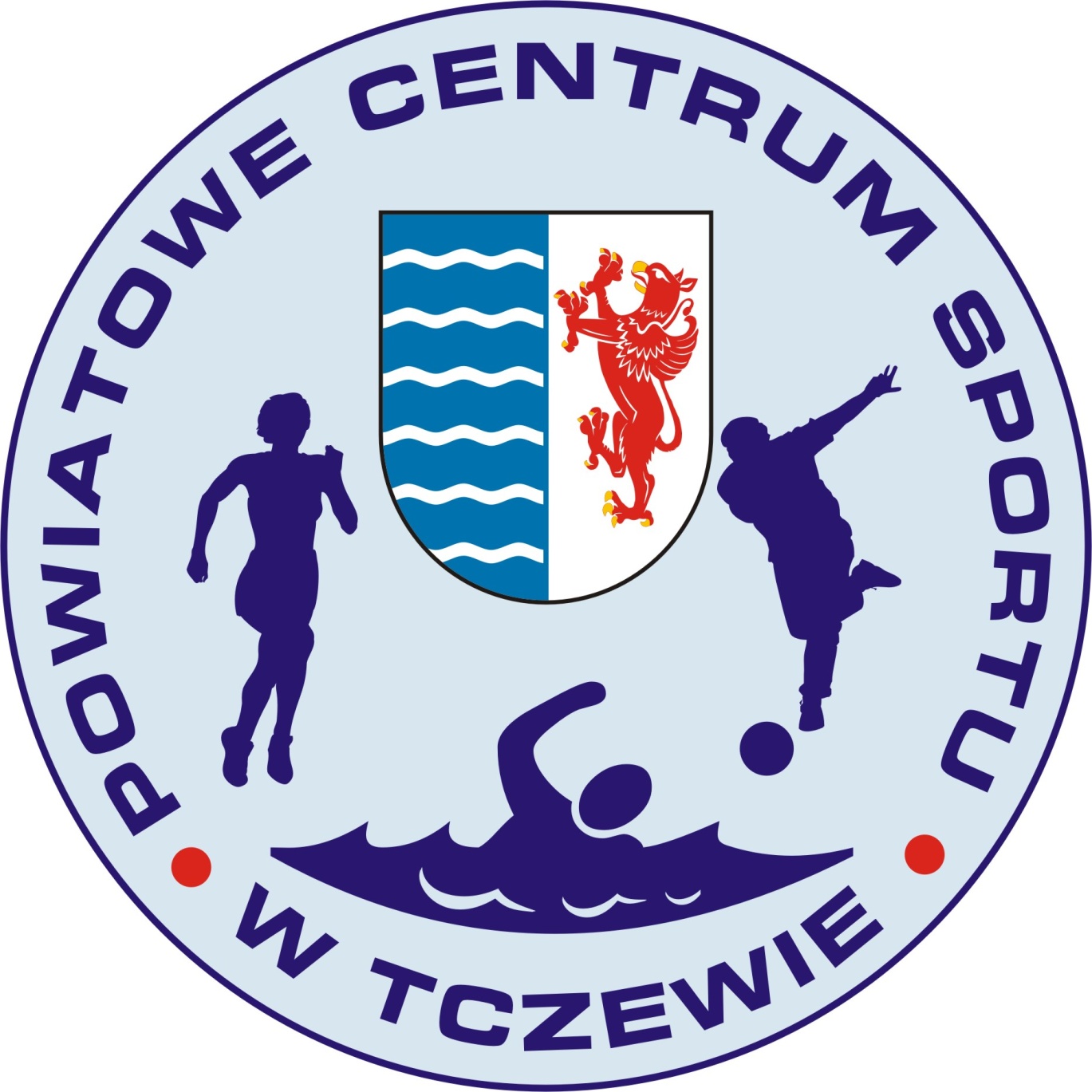 Konkurencje
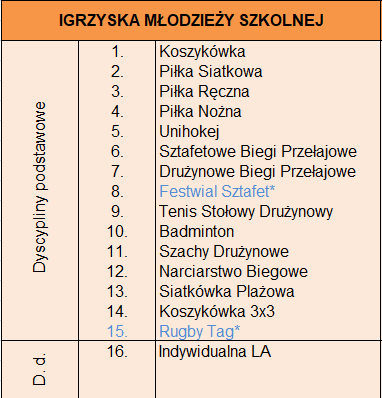 Rok  szkolny 2021/2022
POWIATOWE CENTRUM SPORTU W TCZEWIE
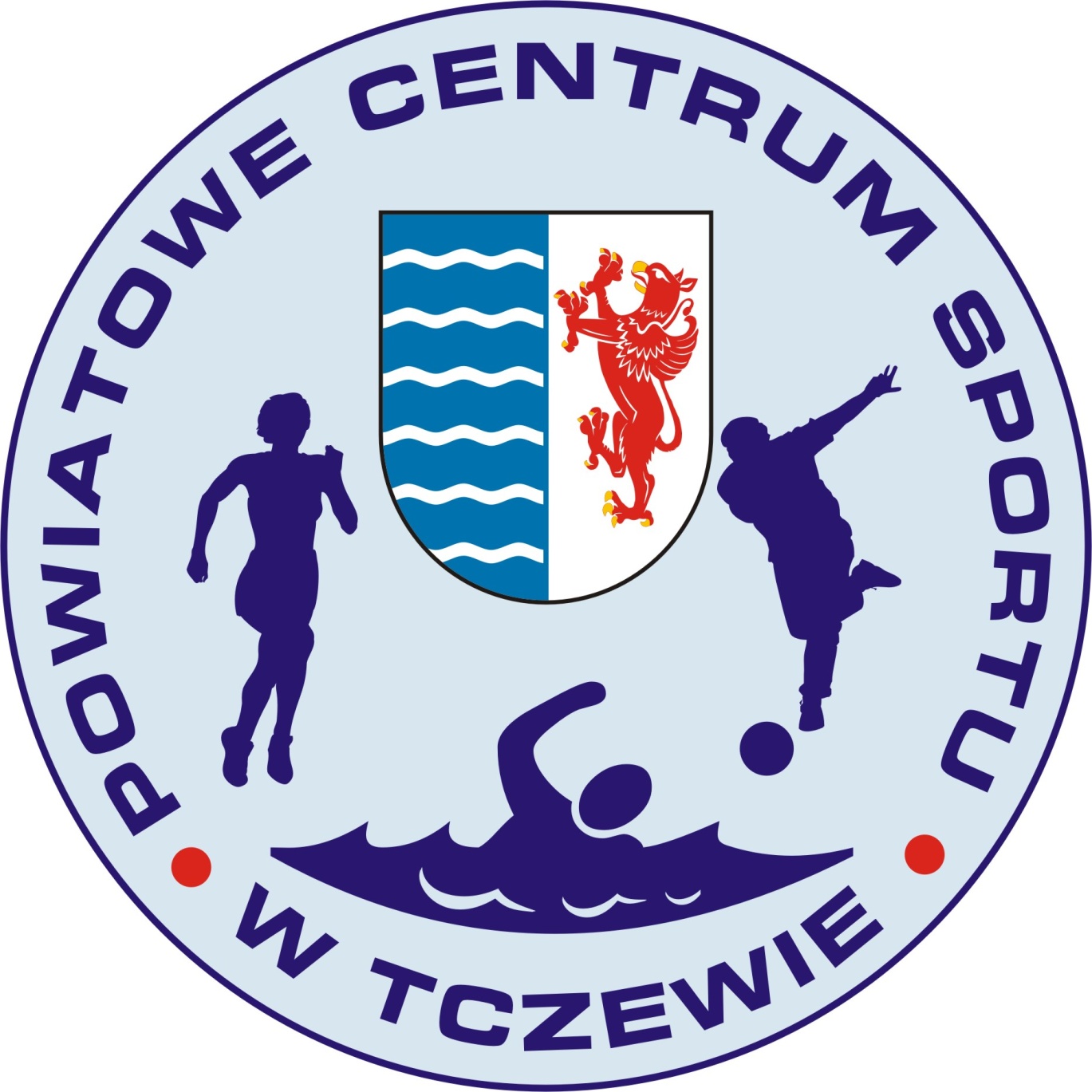 3 
MIEJSCE
SP Nr 2 Pelplin
Rok  szkolny 2021/2022
POWIATOWE CENTRUM SPORTU W TCZEWIE
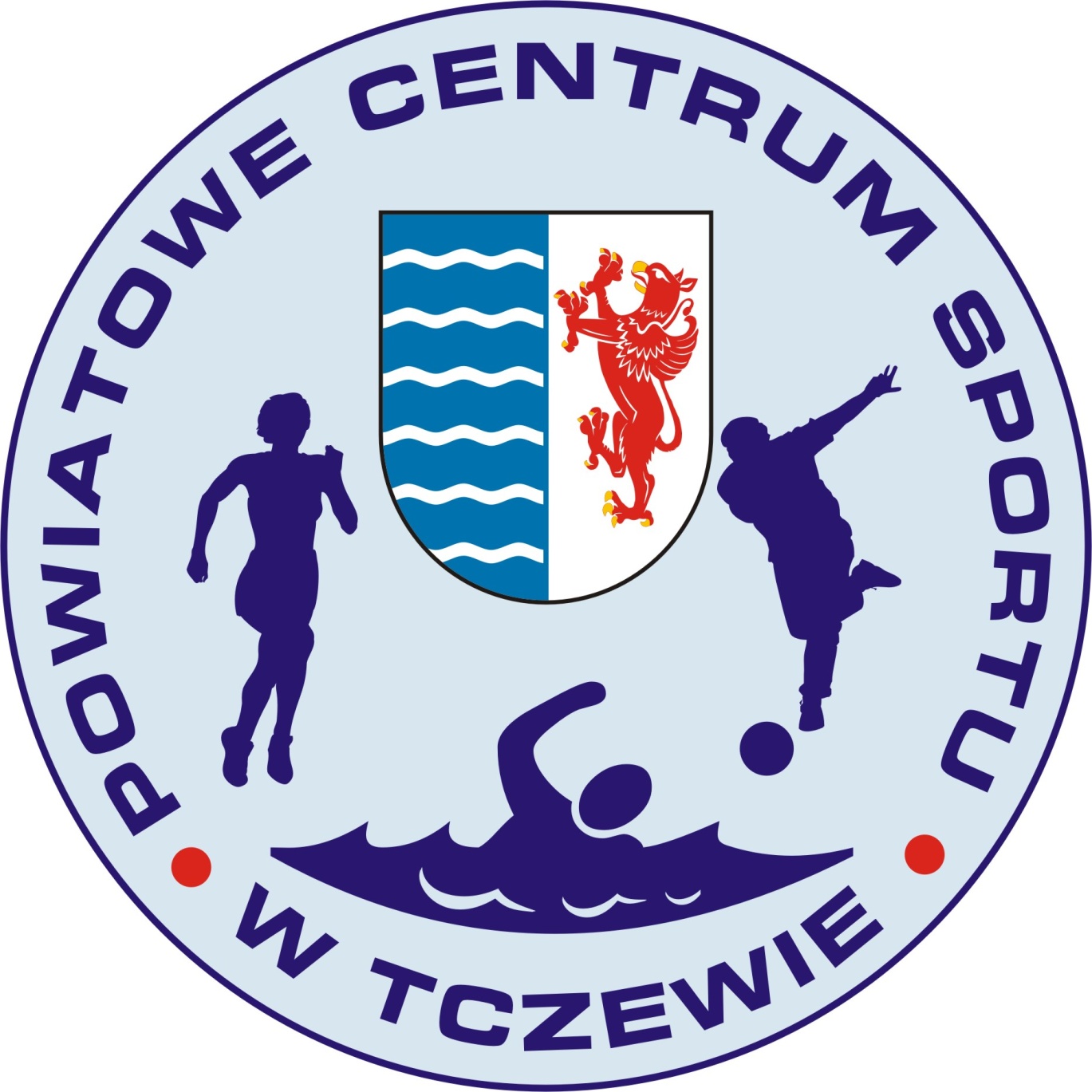 2 
MIEJSCE
ZS Subkowy
Rok  szkolny 2021/2022
POWIATOWE CENTRUM SPORTU W TCZEWIE
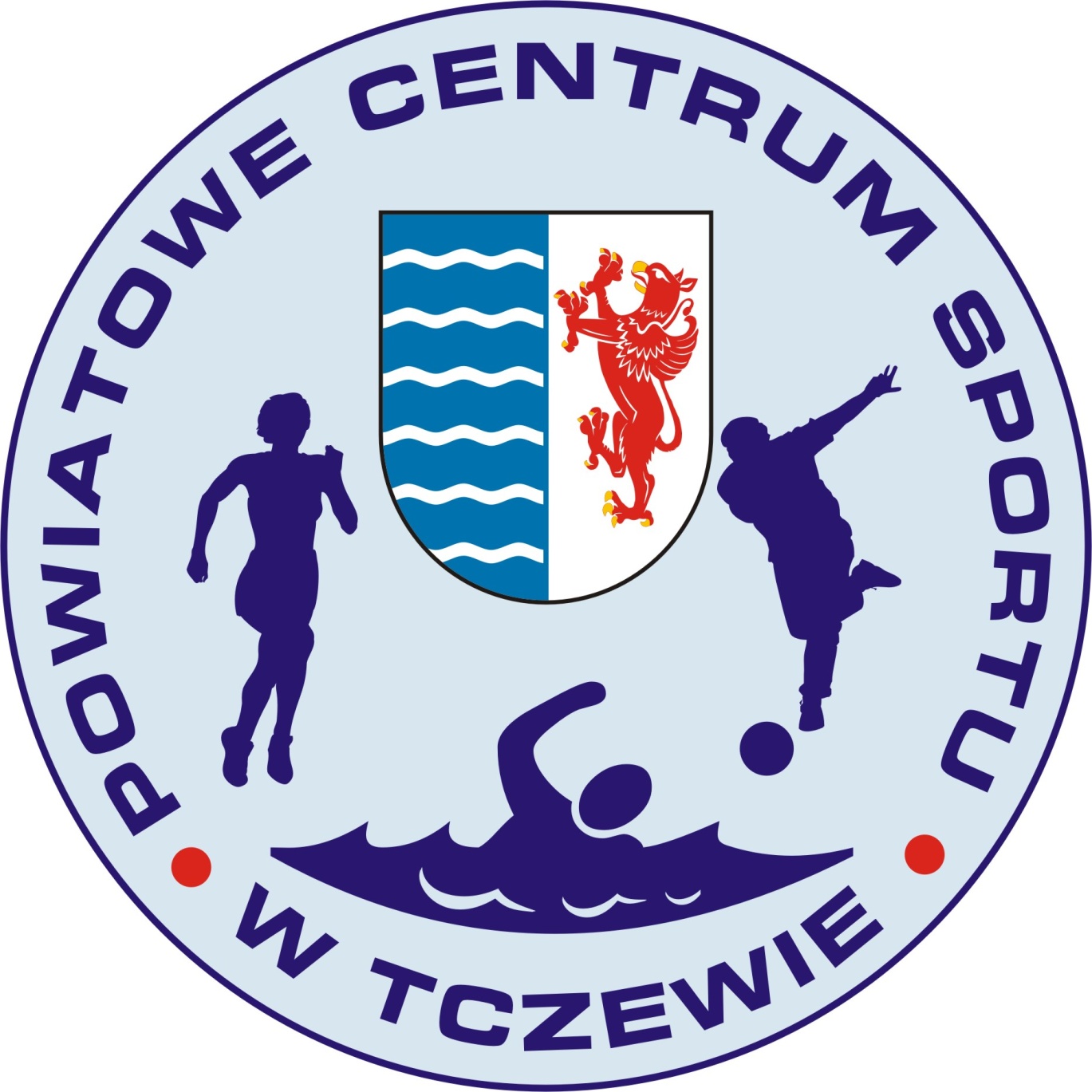 1 
MIEJSCE
SP NR 11 TCZEW
Rok  szkolny 2021/2022
POWIATOWE CENTRUM SPORTU W TCZEWIE
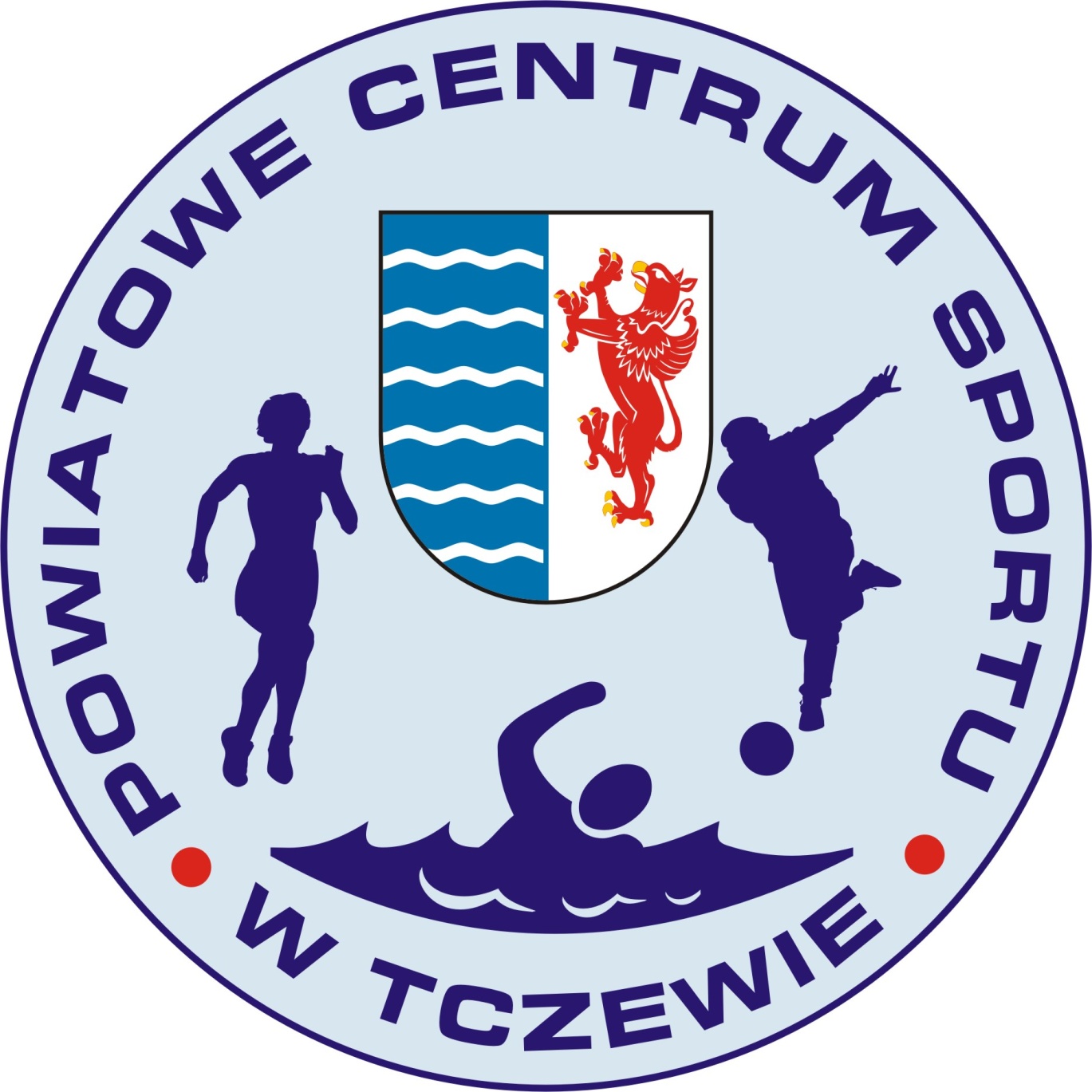 KLASYFIKACJA MEDALOWA
SP Nr 11
Tczew
(115 pkt)
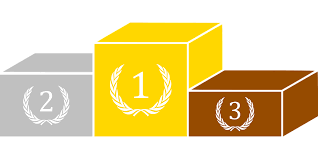 SP Nr 2 Pelplin
(87 pkt)
ZS Subkowy
(88 pkt)
Rok  szkolny 2021/2022
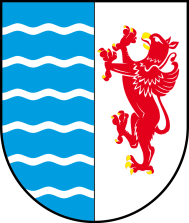 POWIATOWE CENTRUM SPORTU W TCZEWIE
Klasyfikacja wg ilości punktów
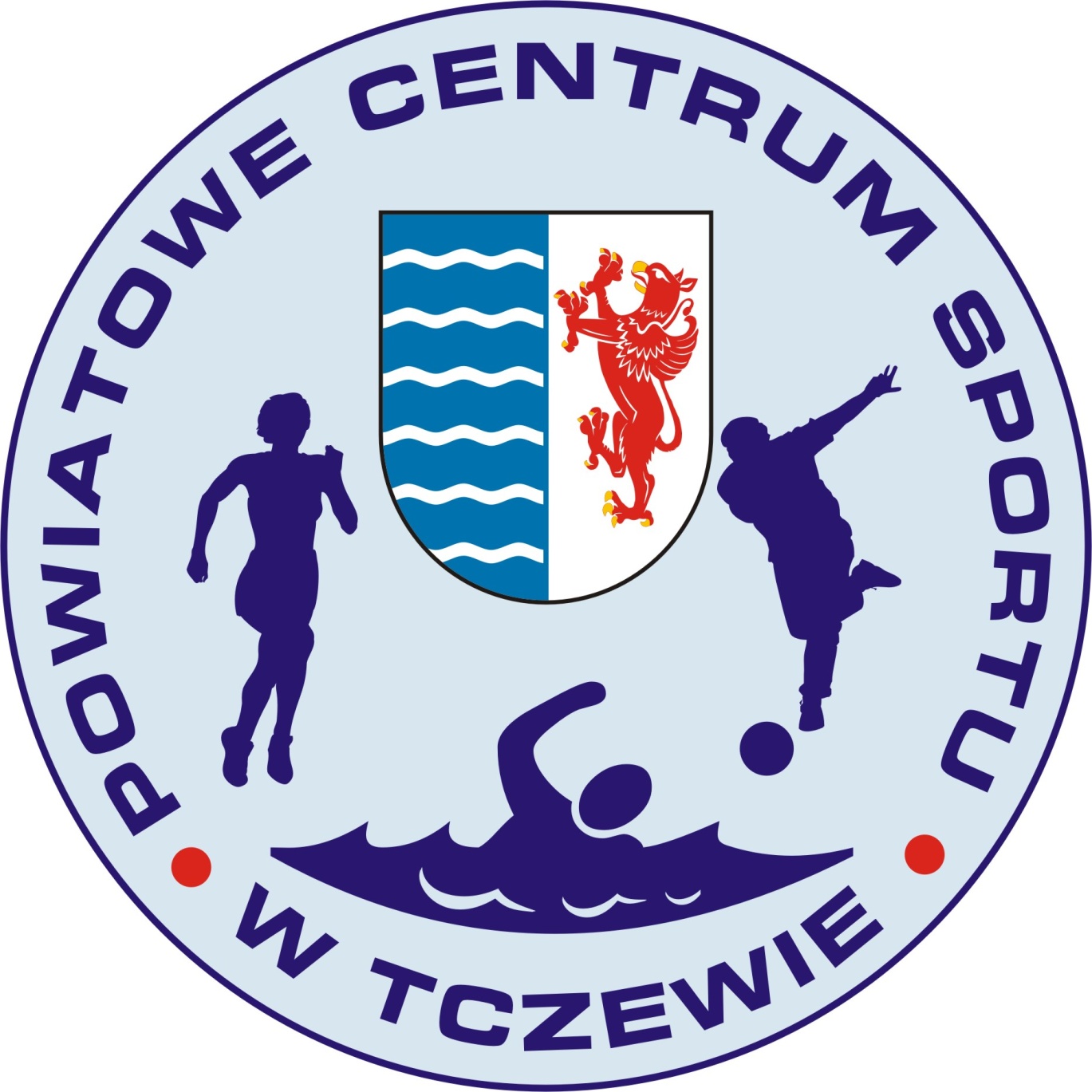 [Speaker Notes: kmlkjlj]
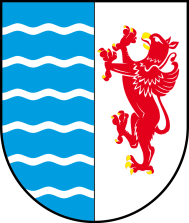 POWIATOWE CENTRUM SPORTU W TCZEWIE
Udział w zawodach
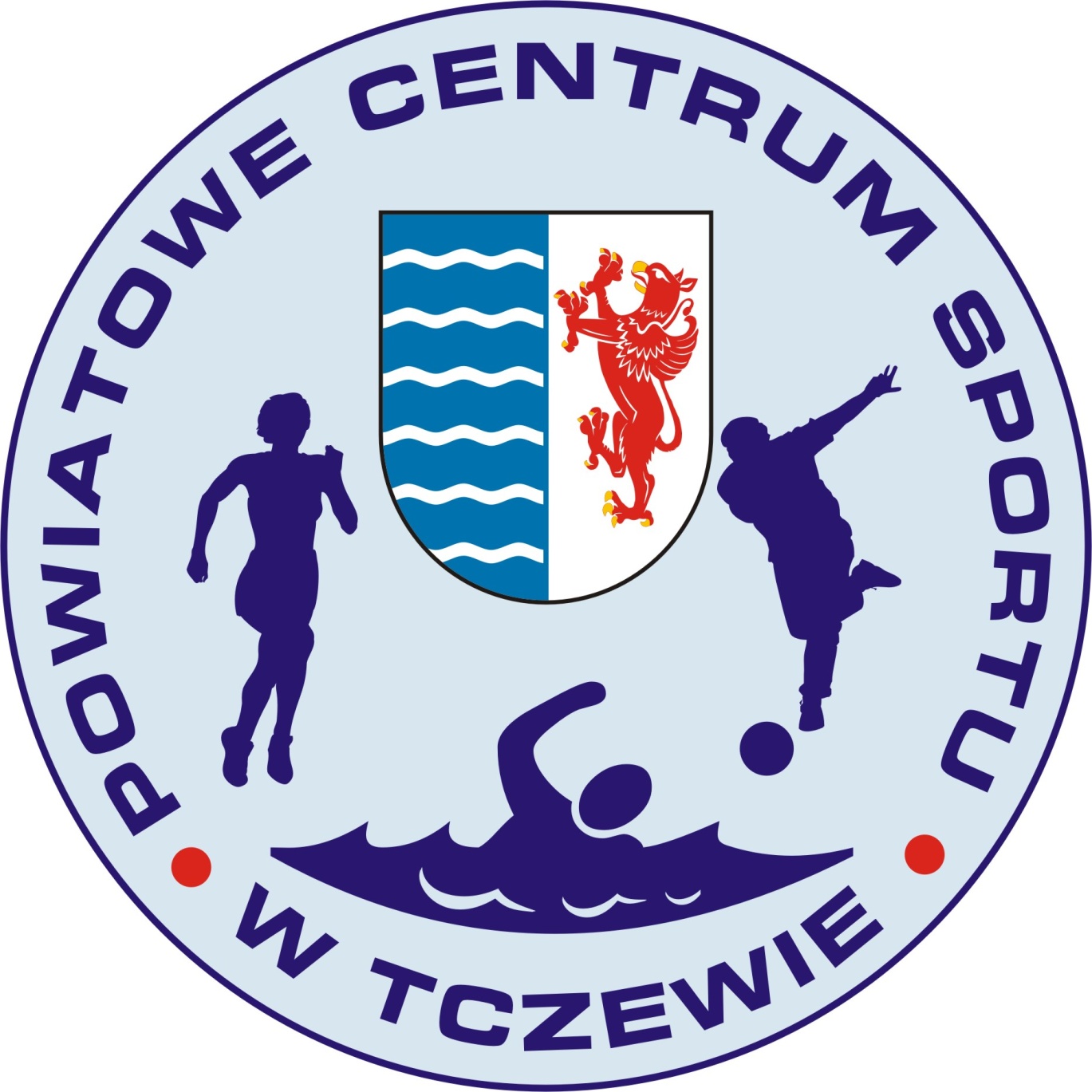 [Speaker Notes: kmlkjlj]
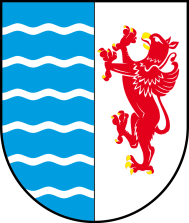 POWIATOWE CENTRUM SPORTU W TCZEWIE
Ilość zwycięstw
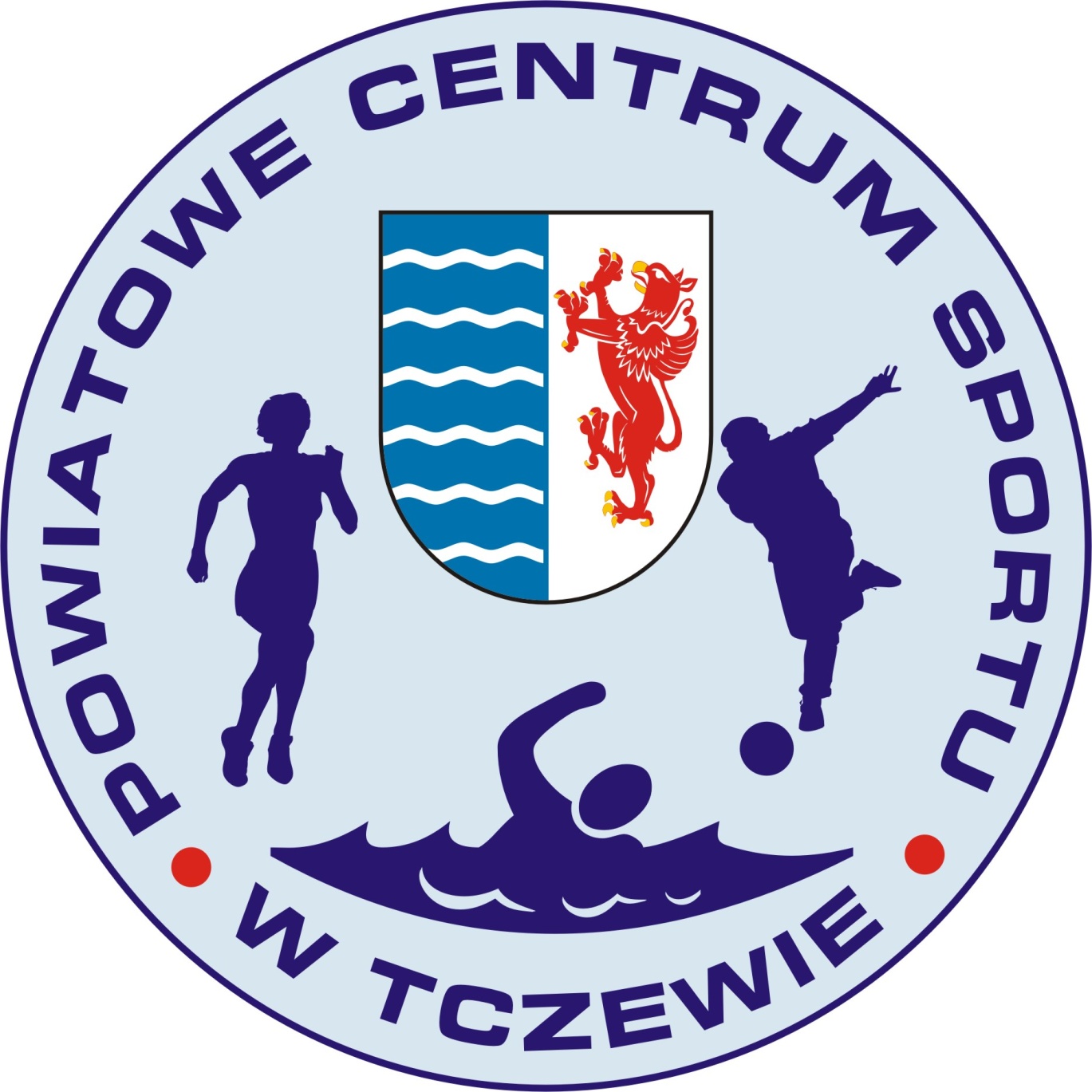 [Speaker Notes: kmlkjlj]
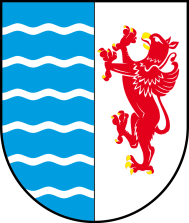 POWIATOWE CENTRUM SPORTU W TCZEWIE
Punktacja wg konkurencji
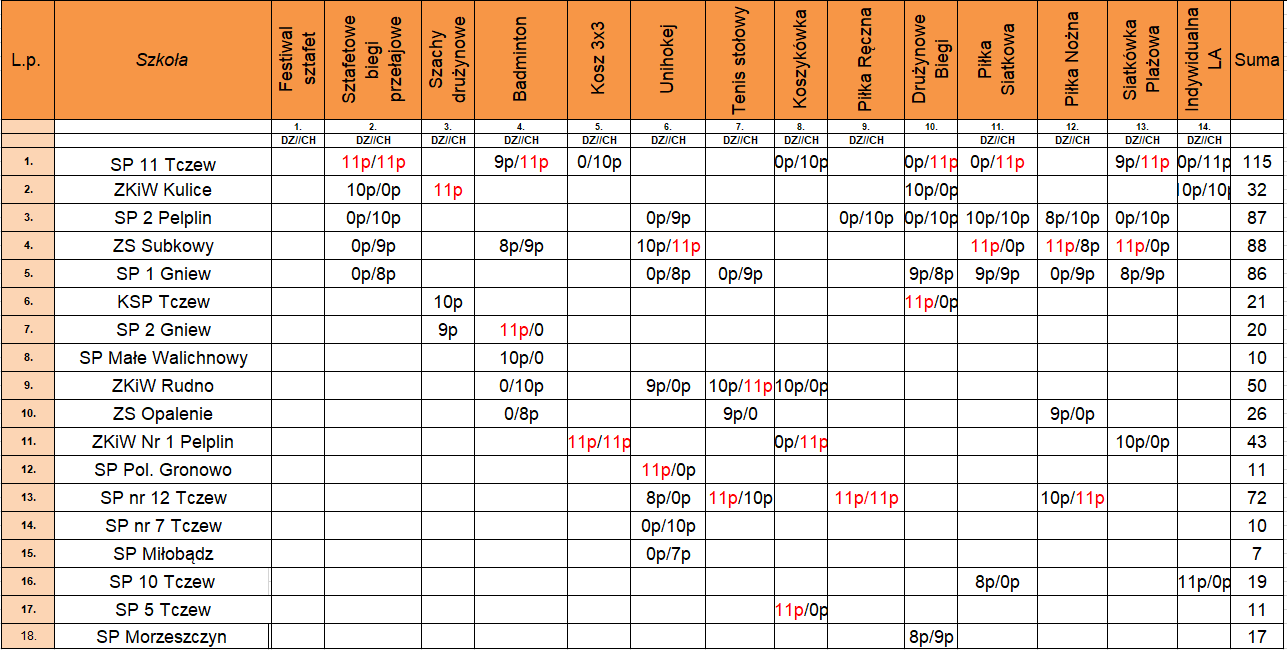 Rok  szkolny 2021/2022
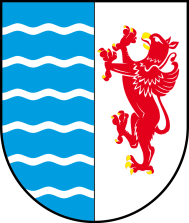 POWIATOWE CENTRUM SPORTU W TCZEWIE
SP NR 11 TCZEW
PIŁKA SIATKOWA CHŁOPCÓW – I MIEJSCE
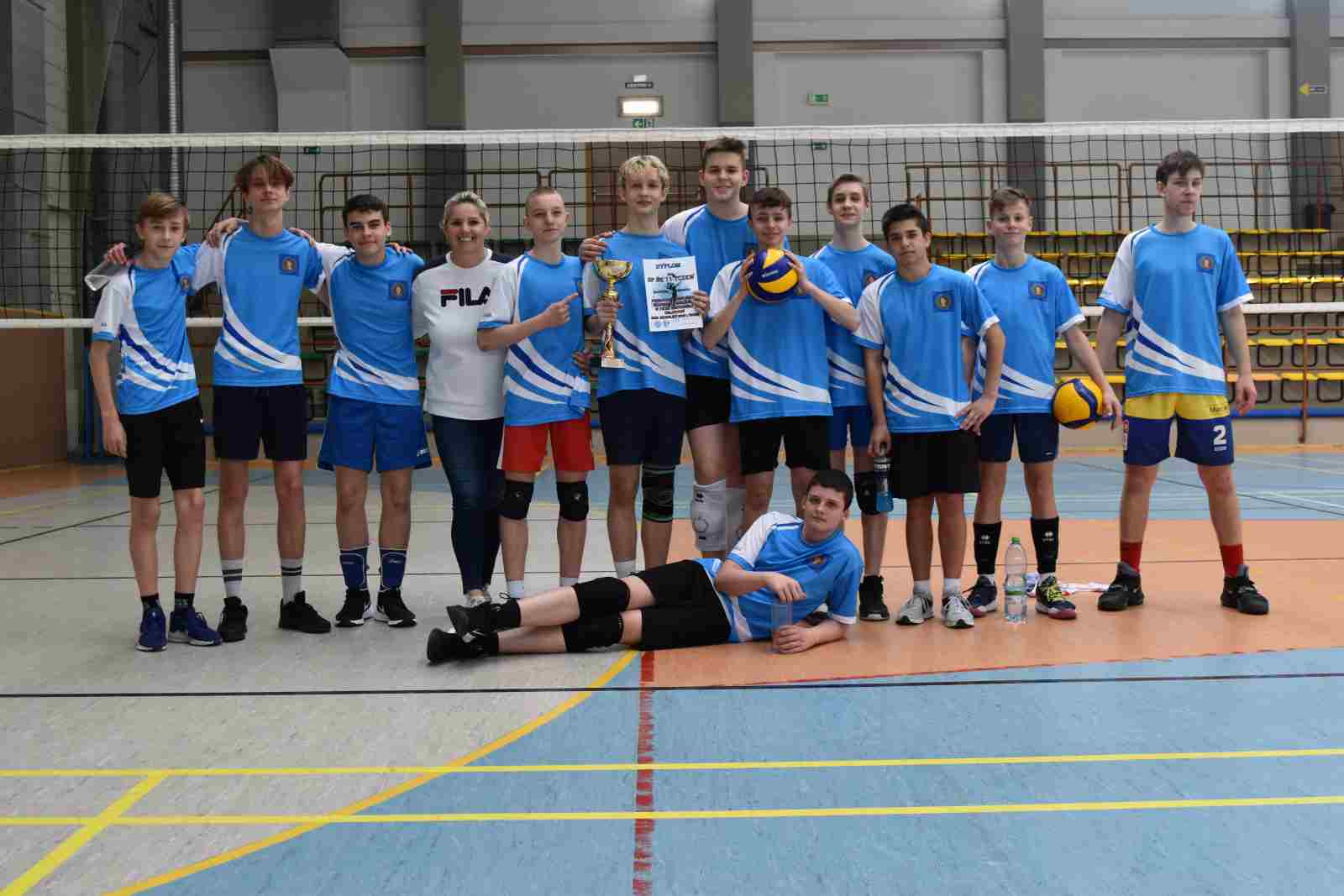 Rok  szkolny 2021/2022
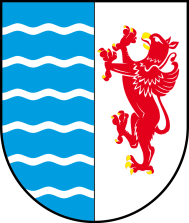 POWIATOWE CENTRUM SPORTU W TCZEWIE
SP NR 11 TCZEW
SIATKÓWKA PLAŻOWA CHŁOPCÓW – I MIEJSCE
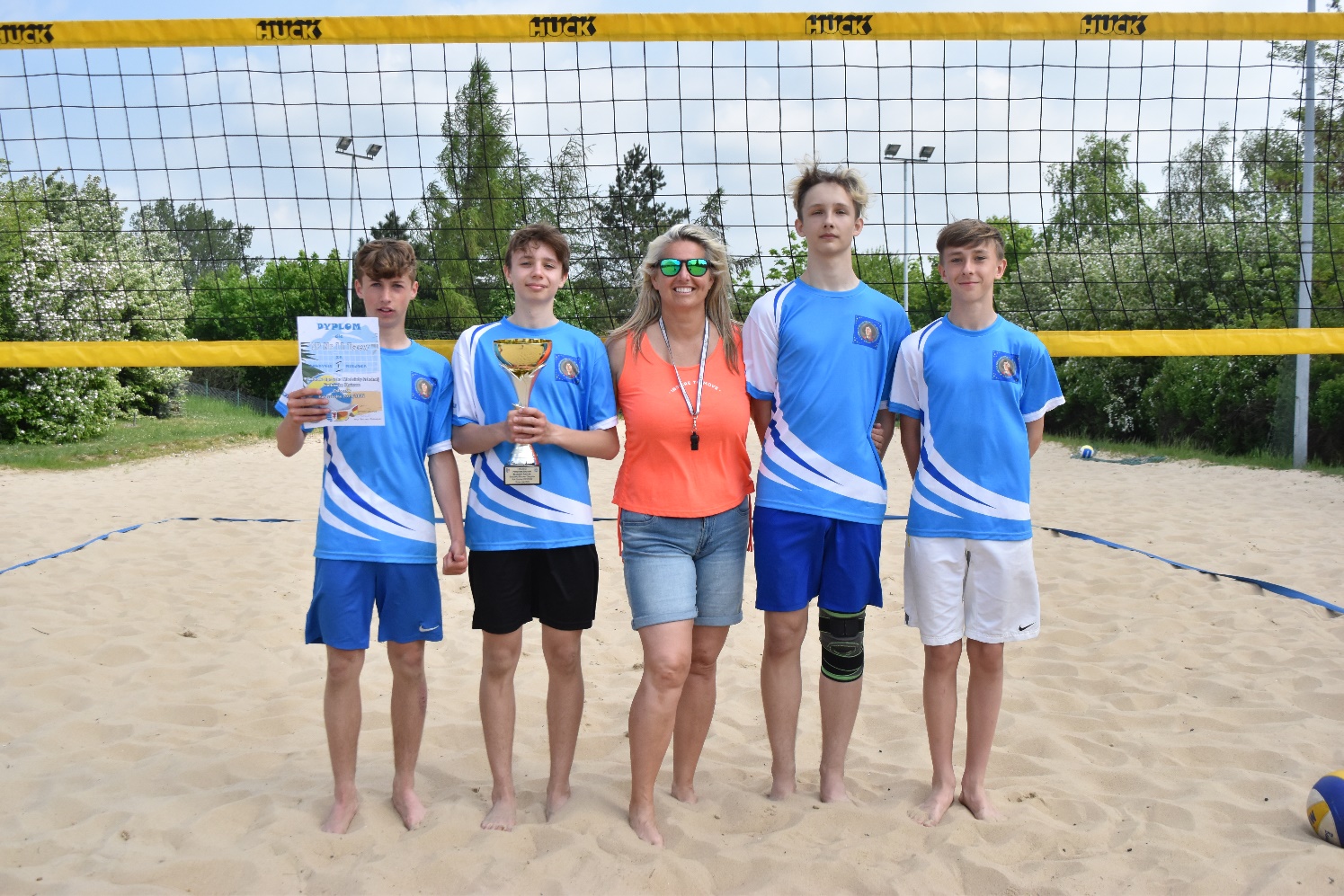 Rok  szkolny 2021/2022
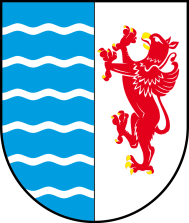 POWIATOWE CENTRUM SPORTU W TCZEWIE
ZS SUBKOWY
PIŁKA NOŻNA DZIEWCZĄT – I MIEJSCE
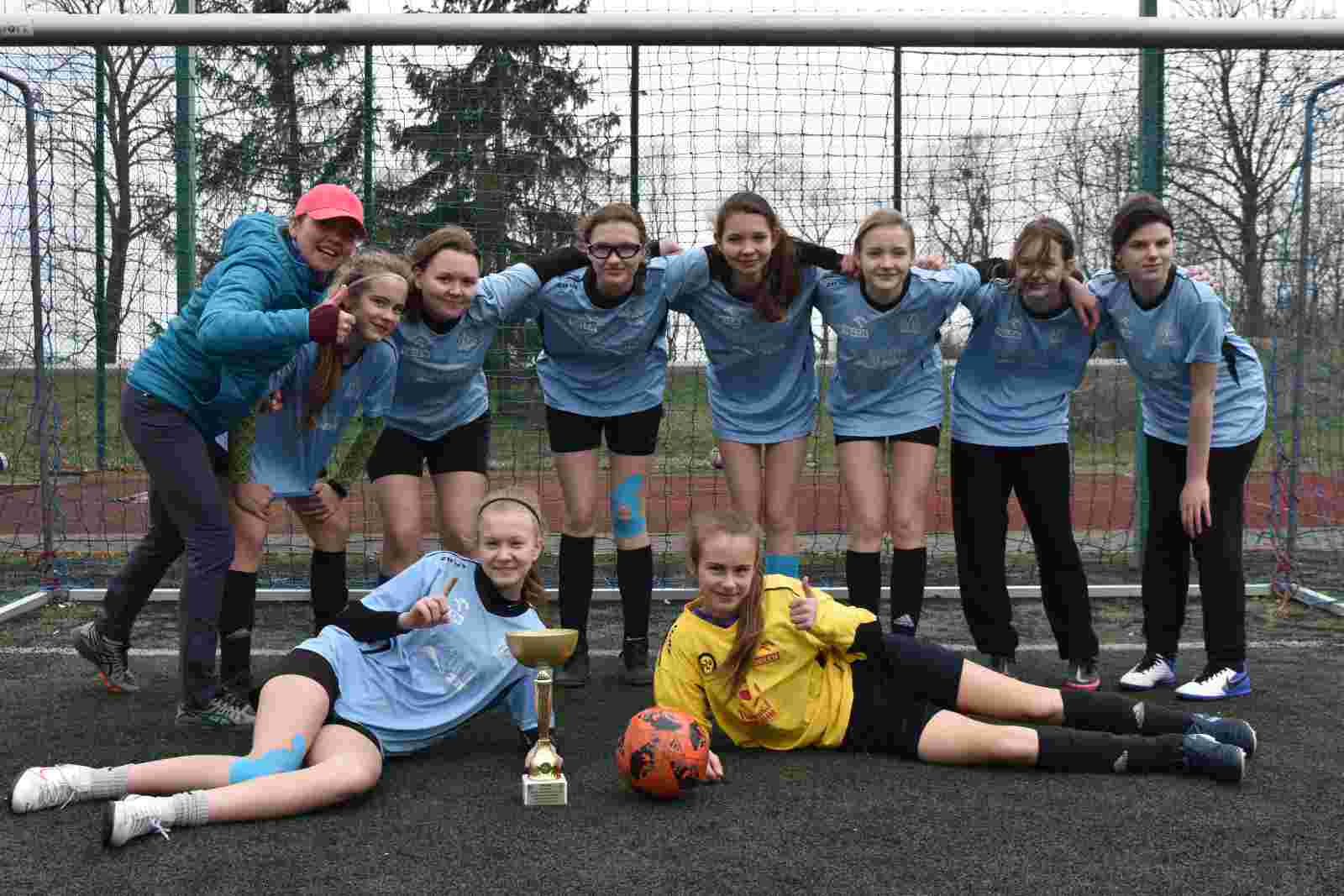 Rok  szkolny 2021/2022
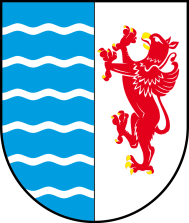 POWIATOWE CENTRUM SPORTU W TCZEWIE
SP NR 2 PELPLIN
PIŁKA RĘCZNA CHŁOPCÓW – II MIEJSCE
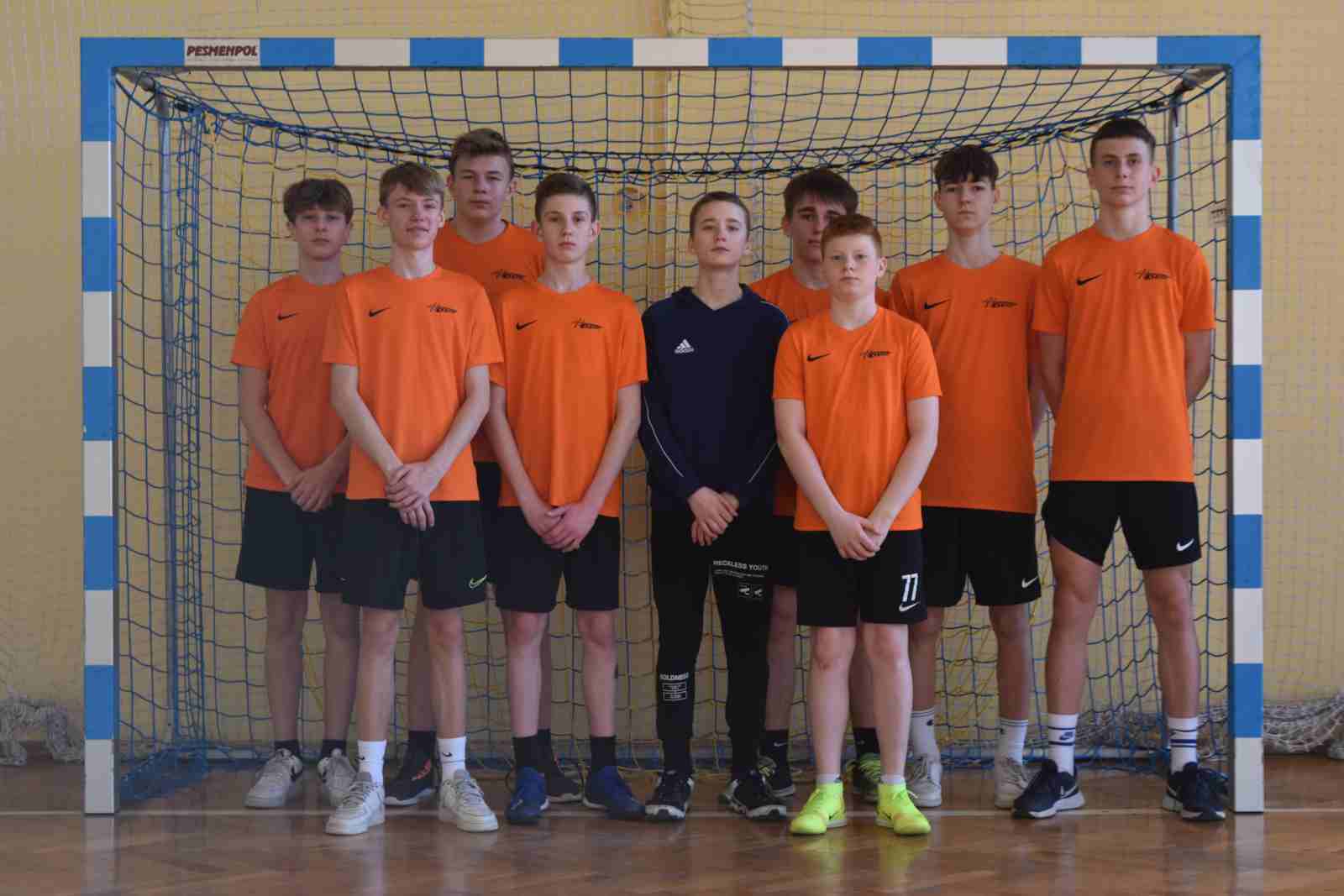 Rok  szkolny 2021/2022
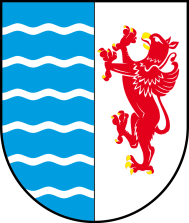 POWIATOWE CENTRUM SPORTU W TCZEWIE
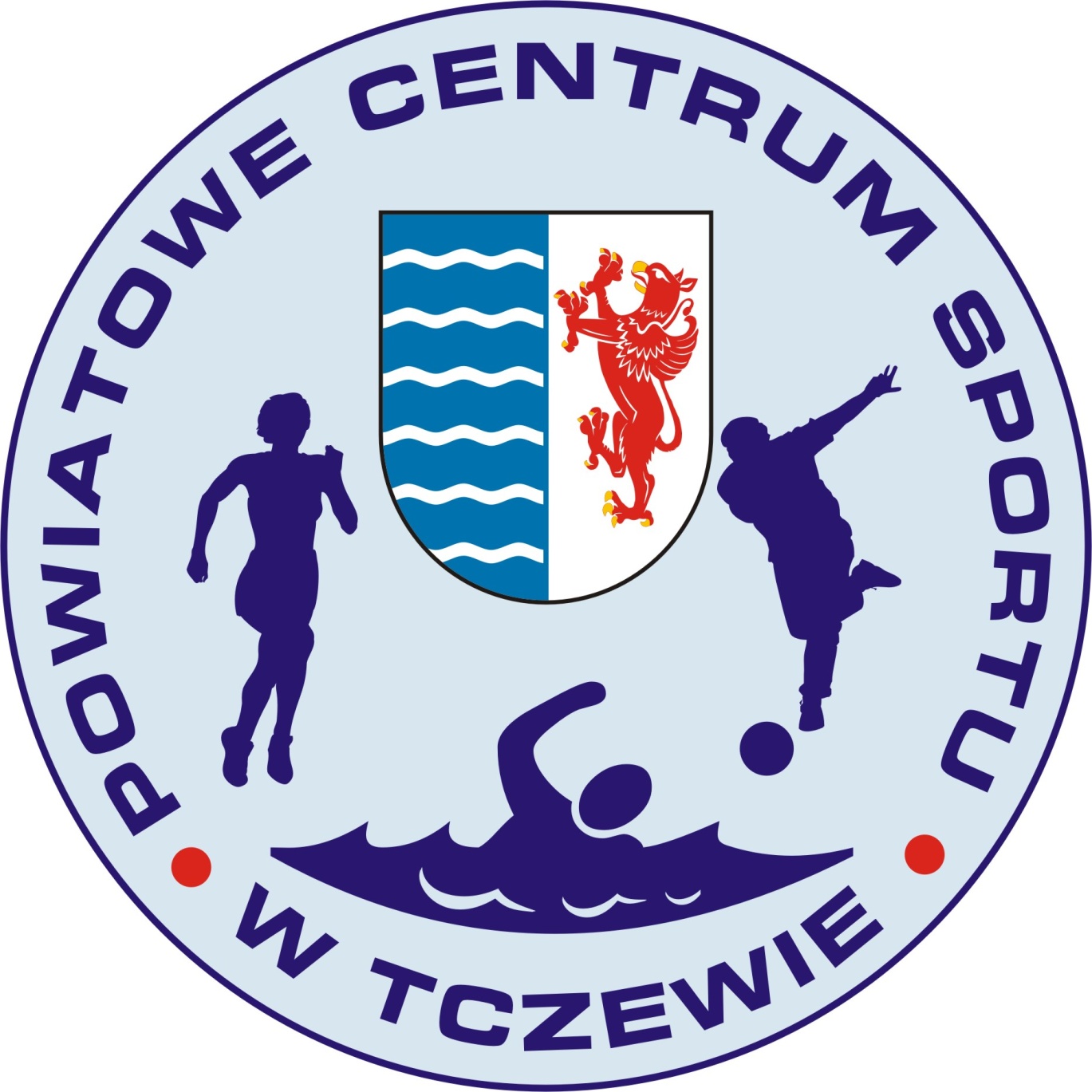 LICEALIADA
Rok  szkolny 2017/2018
POWIATOWE CENTRUM SPORTU W TCZEWIE
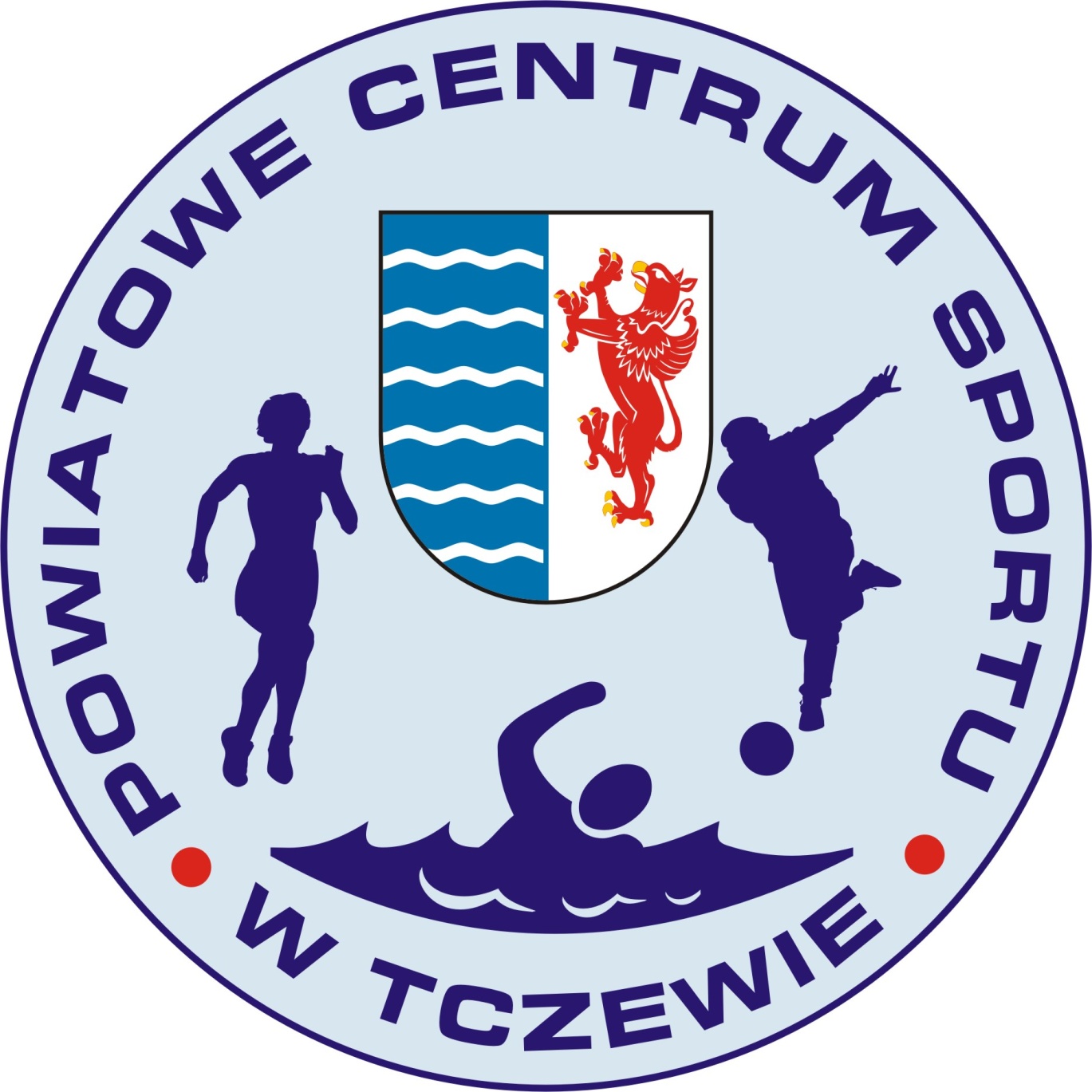 Konkurencje
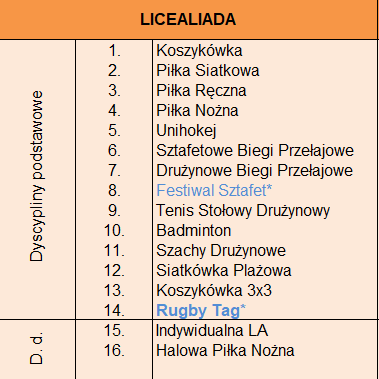 Rok  szkolny 2021/2022
POWIATOWE CENTRUM SPORTU W TCZEWIE
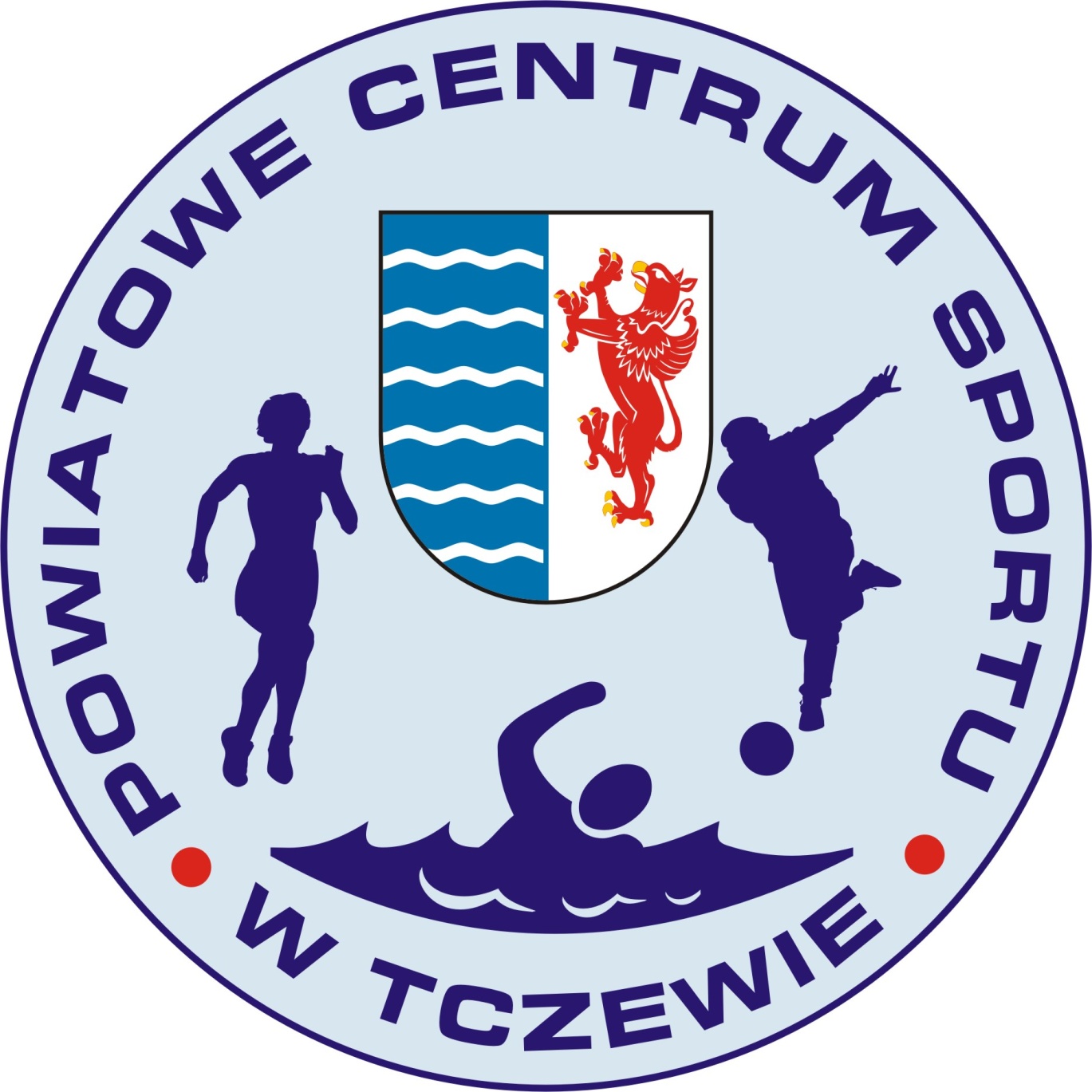 3 
MIEJSCE
ZSBiO Tczew
Rok  szkolny 2021/2022
POWIATOWE CENTRUM SPORTU W TCZEWIE
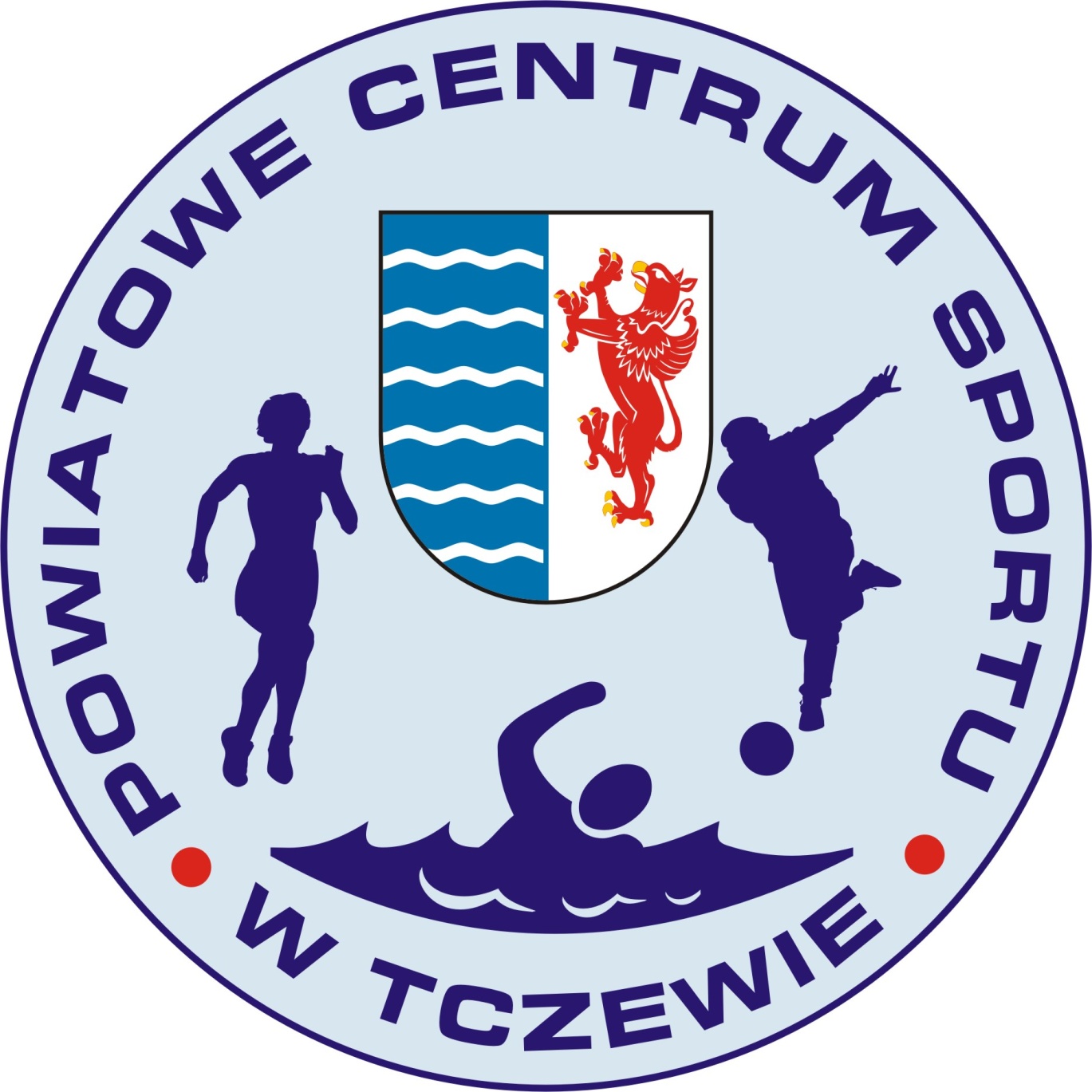 2 
MIEJSCE
II LO TCZEW
Rok  szkolny 2021/2022
POWIATOWE CENTRUM SPORTU W TCZEWIE
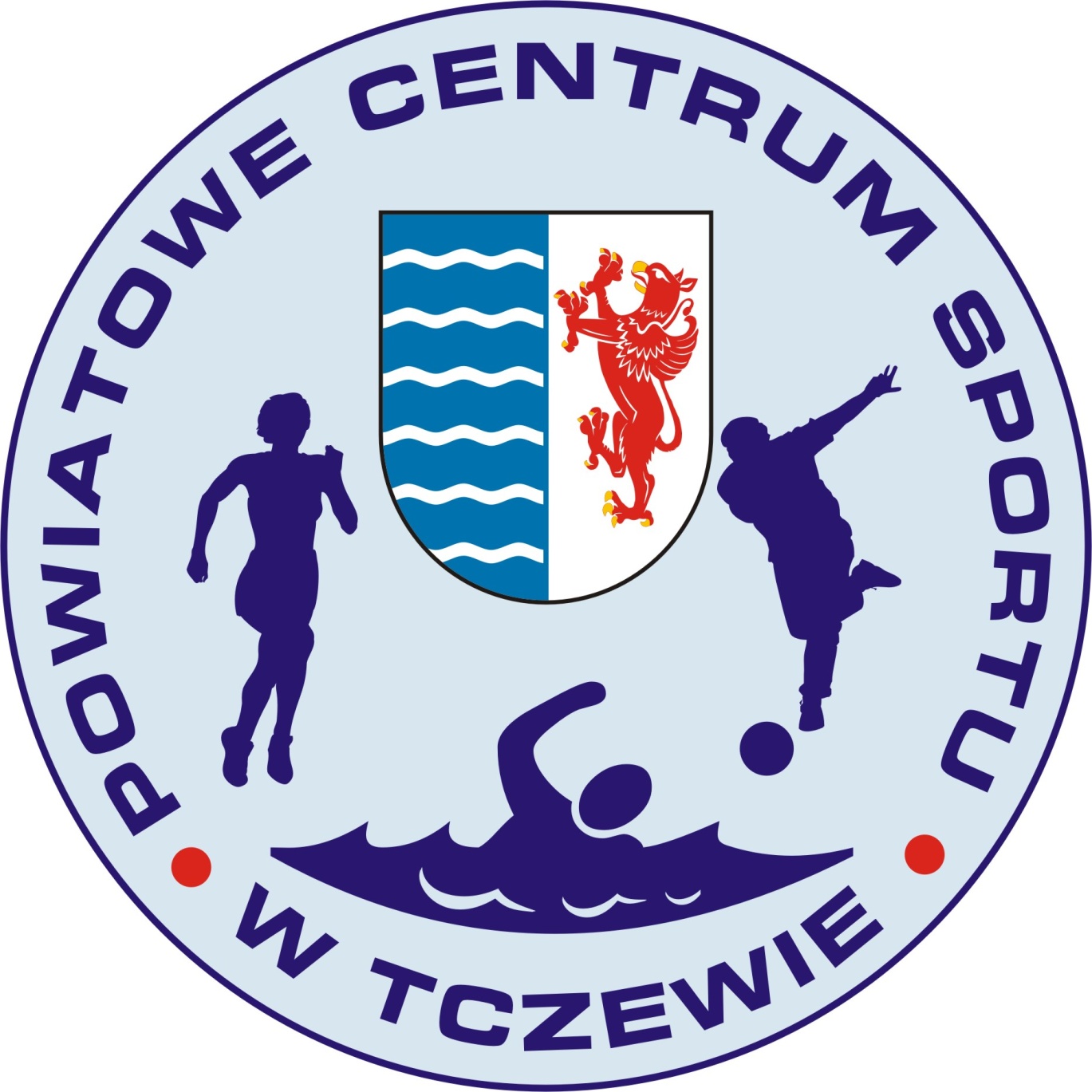 1 
MIEJSCE
I LO TCZEW
Rok  szkolny 2021/2022
POWIATOWE CENTRUM SPORTU W TCZEWIE
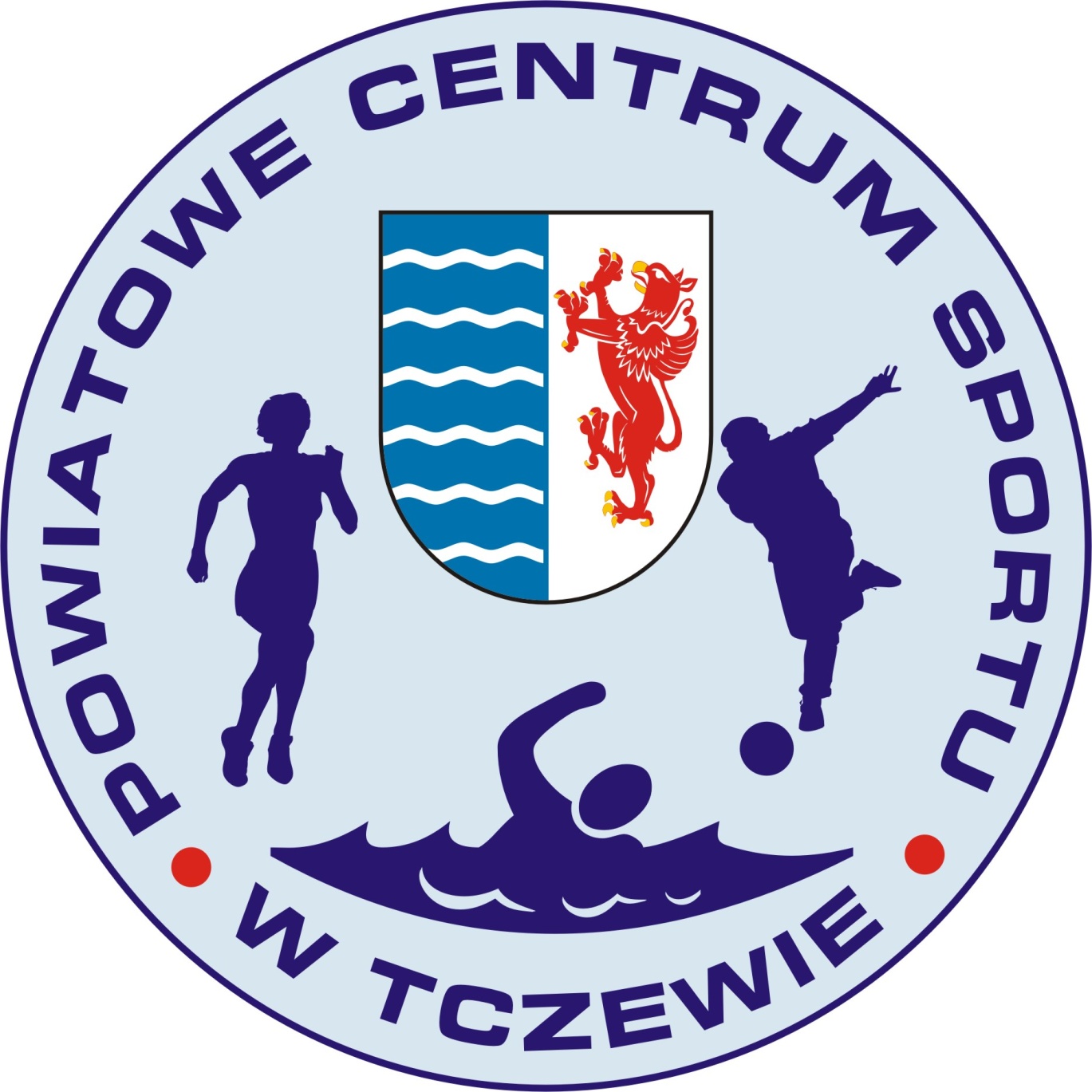 KLASYFIKACJA MEDALOWA
I LO
Tczew
(271 pkt)
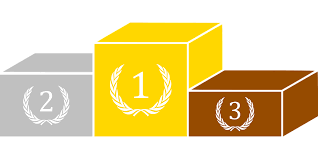 II LO
Tczew
(264 pkt)
ZSBiO
Tczew
(213 pkt)
Rok  szkolny 2021/2022
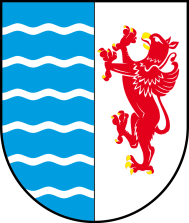 POWIATOWE CENTRUM SPORTU W TCZEWIE
Klasyfikacja wg ilości punktów
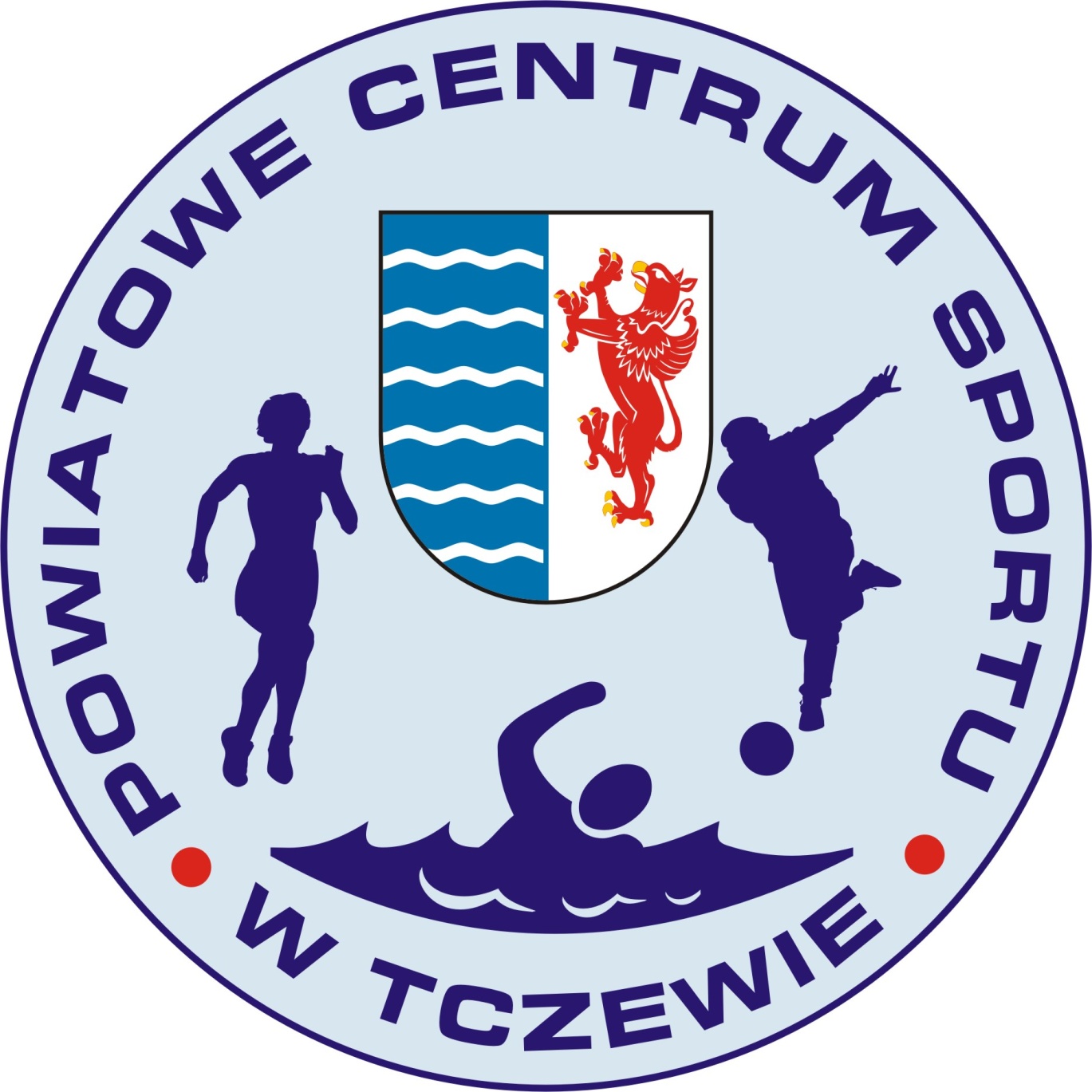 [Speaker Notes: kmlkjlj]
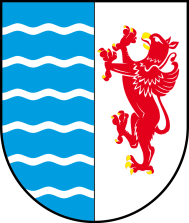 POWIATOWE CENTRUM SPORTU W TCZEWIE
Udział w zawodach
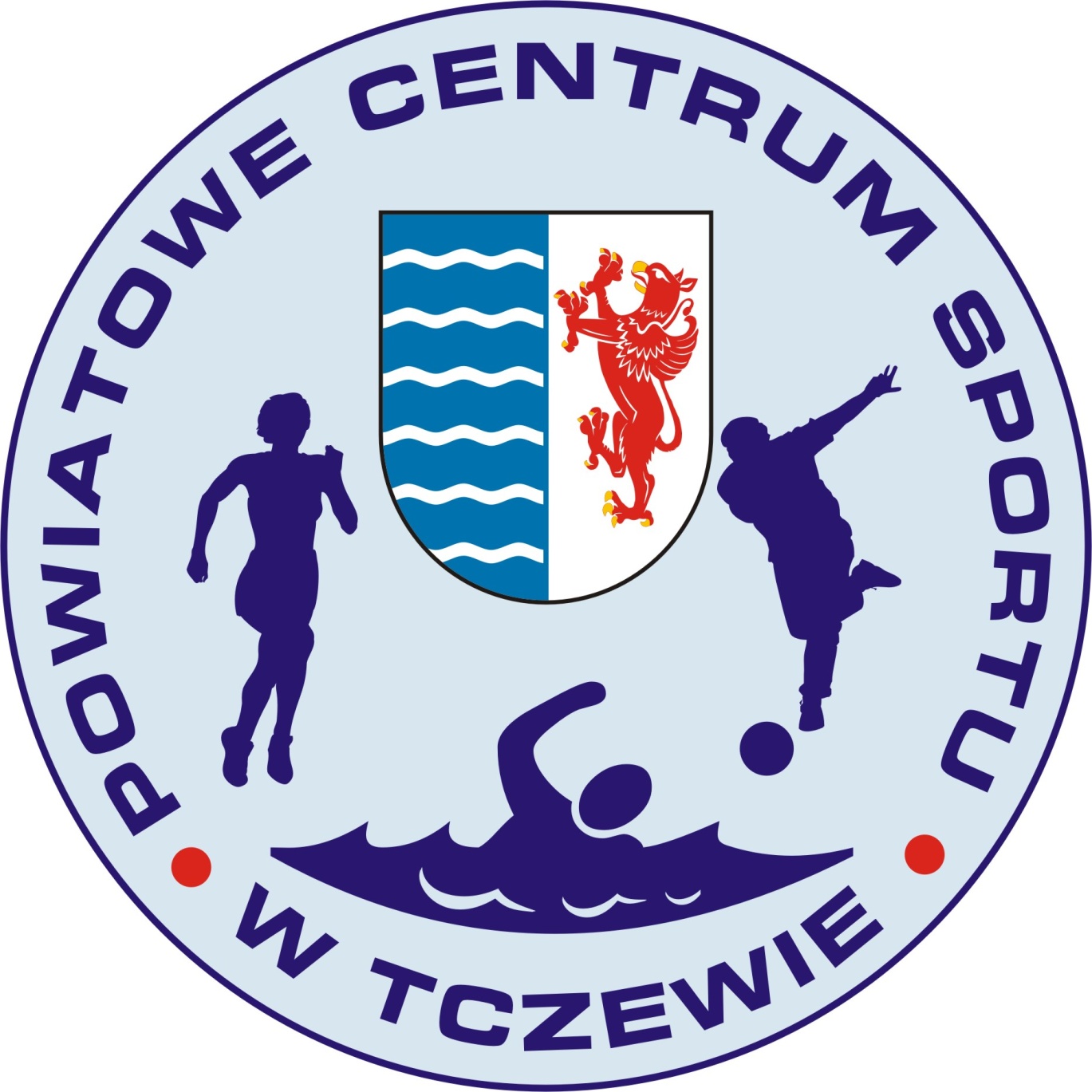 [Speaker Notes: kmlkjlj]
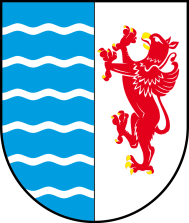 POWIATOWE CENTRUM SPORTU W TCZEWIE
Ilość zwycięstw
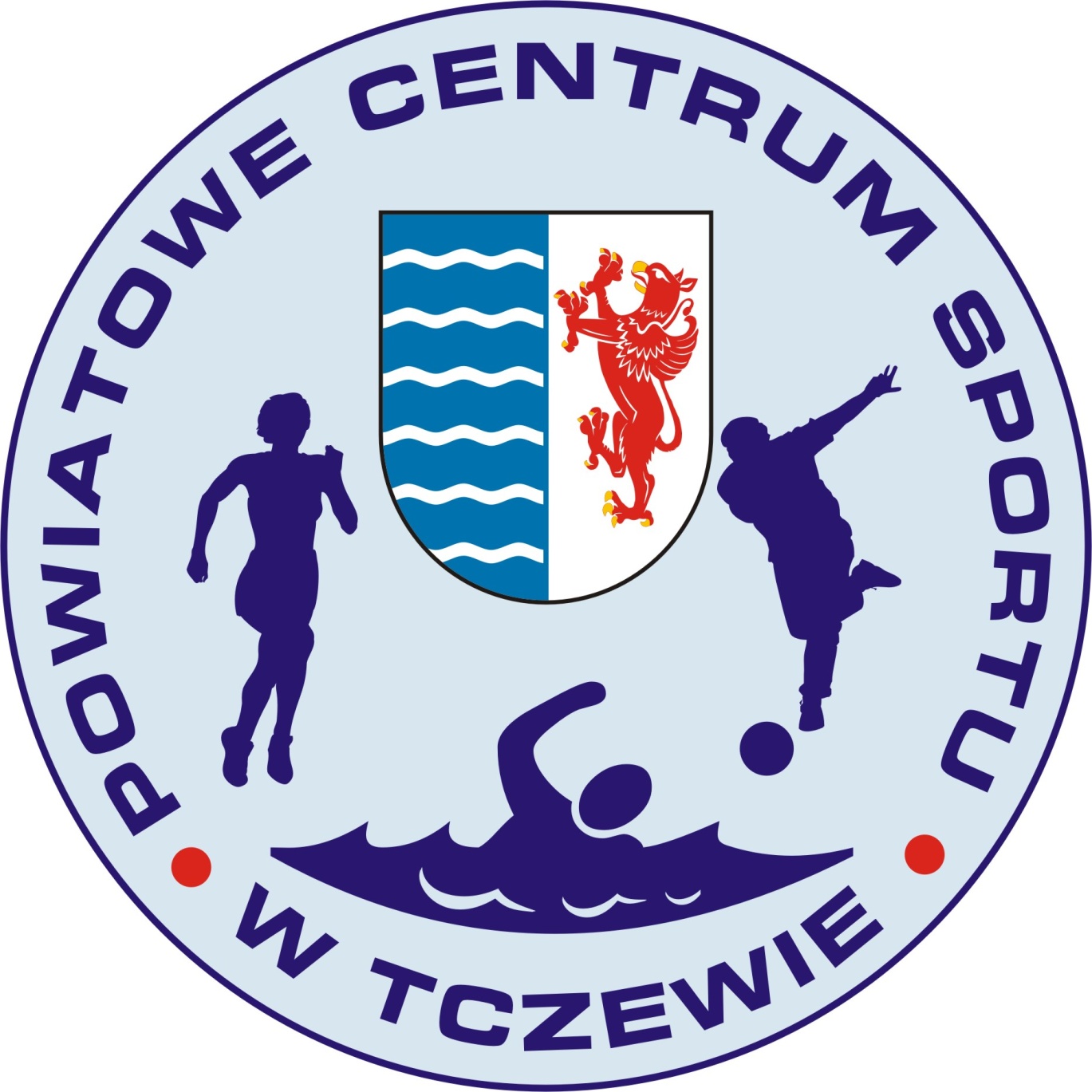 [Speaker Notes: kmlkjlj]
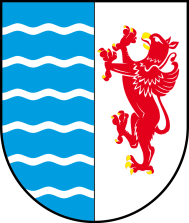 POWIATOWE CENTRUM SPORTU W TCZEWIE
Punktacja wg konkurencji
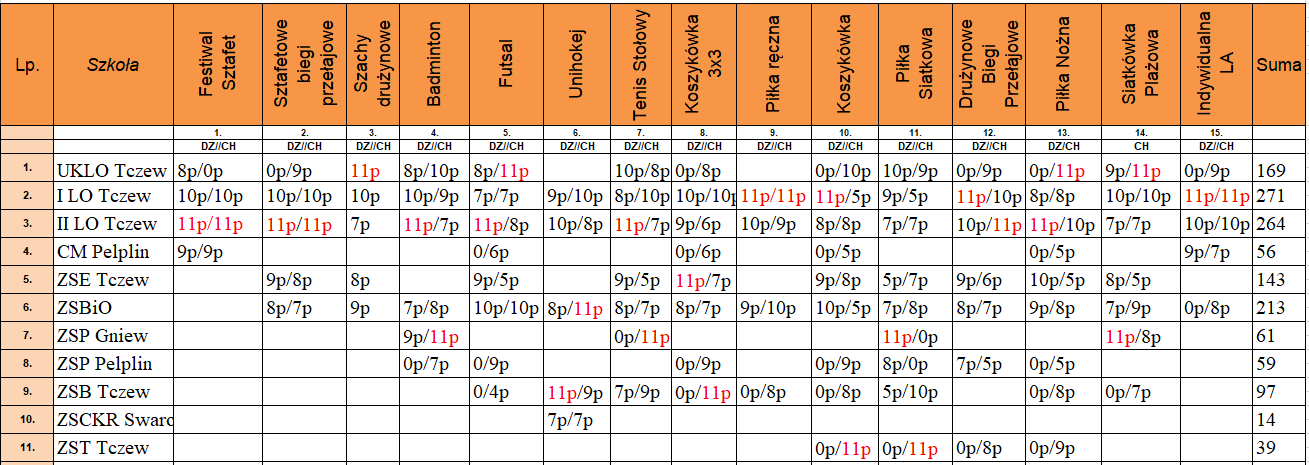 Rok  szkolny 2021/2022
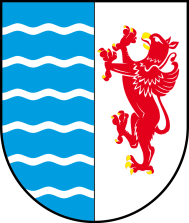 POWIATOWE CENTRUM SPORTU W TCZEWIE
I LO TCZEW
PIŁKA RĘCZNA DZIEWCZĄT – I MIEJSCE
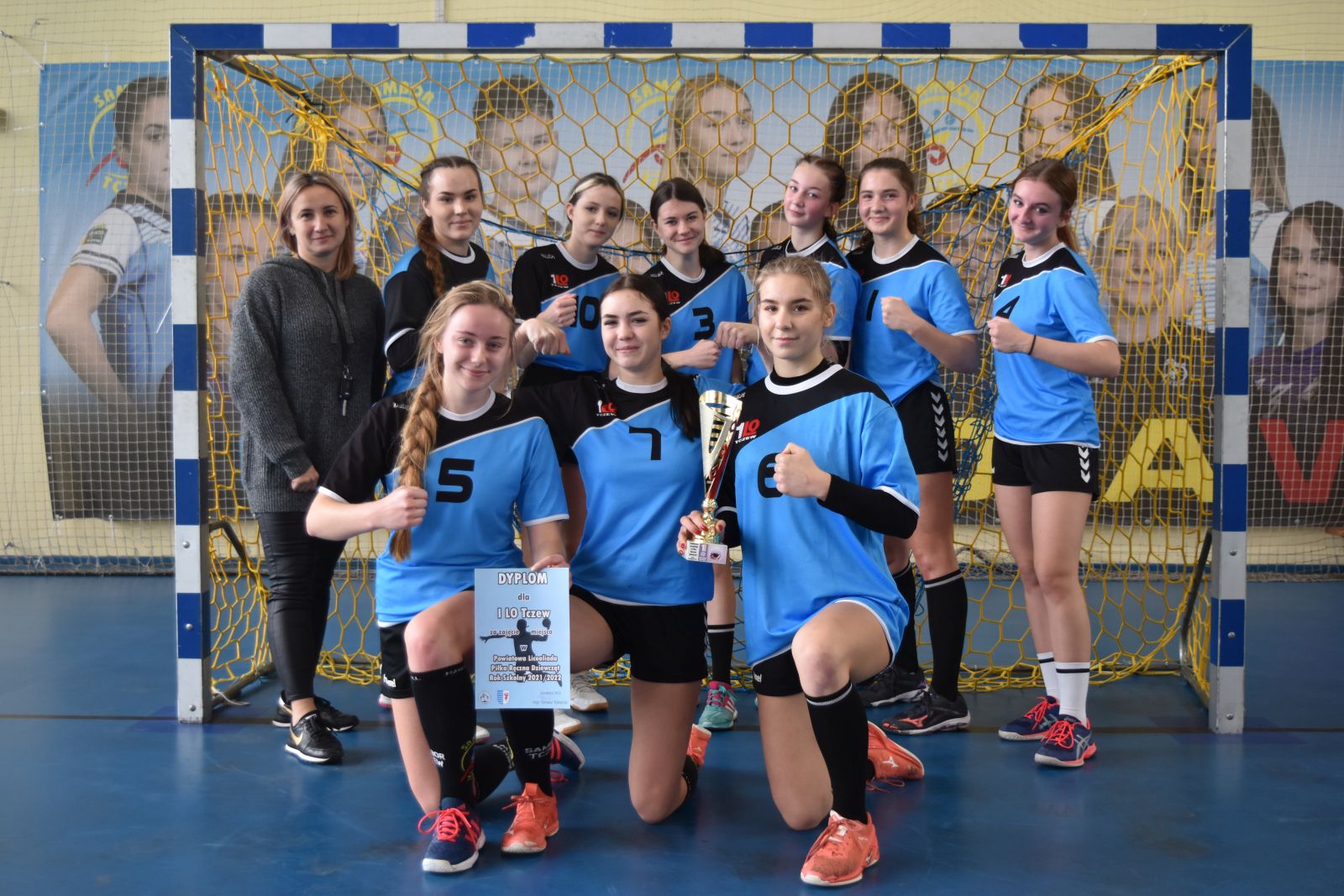 Rok  szkolny 2021/2022
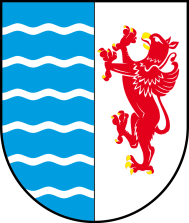 POWIATOWE CENTRUM SPORTU W TCZEWIE
I LO TCZEW
PIŁKA RĘCZNA CHŁOPCÓW – I MIEJSCE
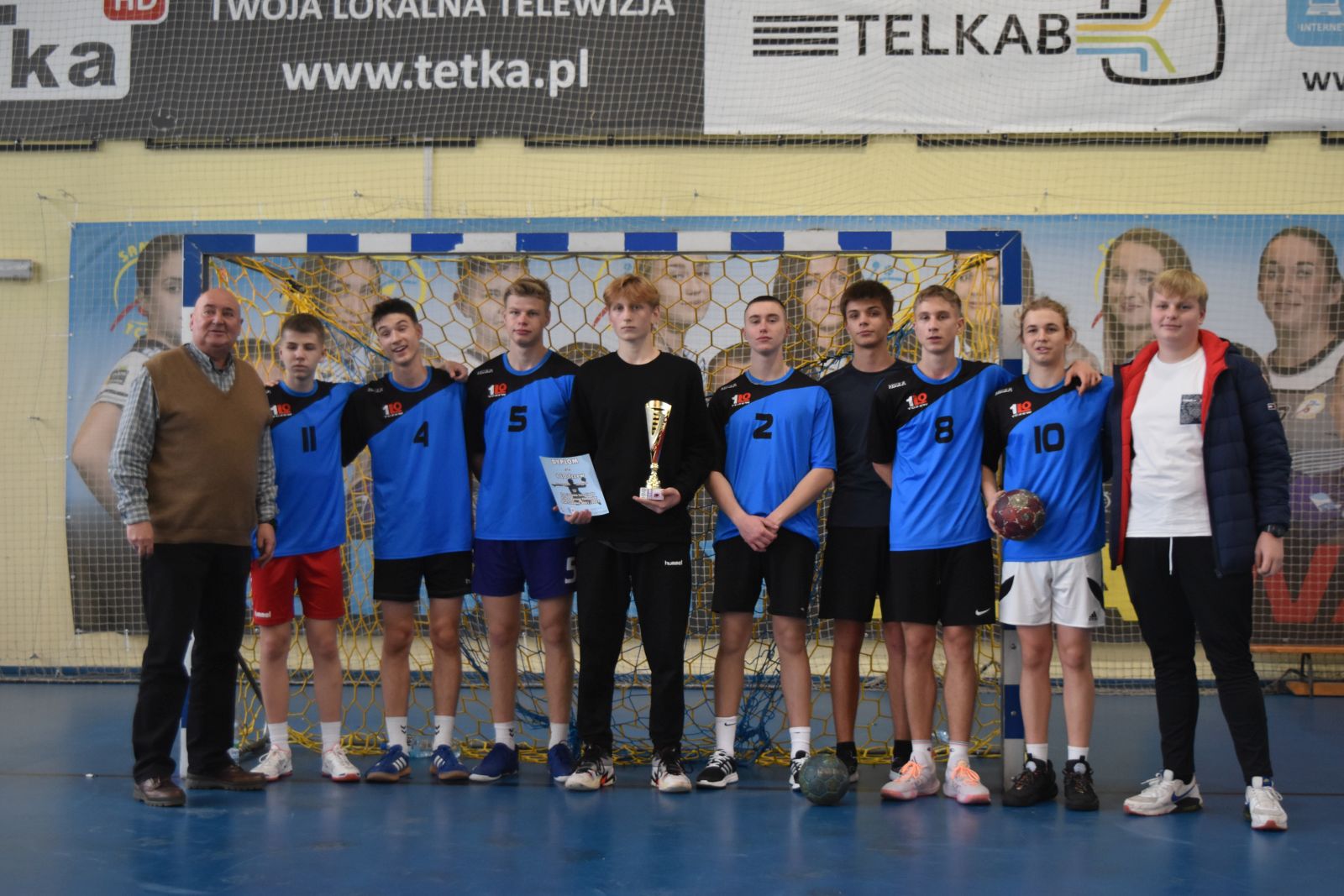 Rok  szkolny 2021/2022
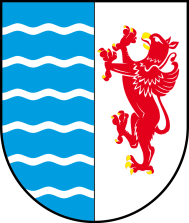 POWIATOWE CENTRUM SPORTU W TCZEWIE
II LO TCZEW
FUTSAL DZIEWCZĄT– I MIEJSCE
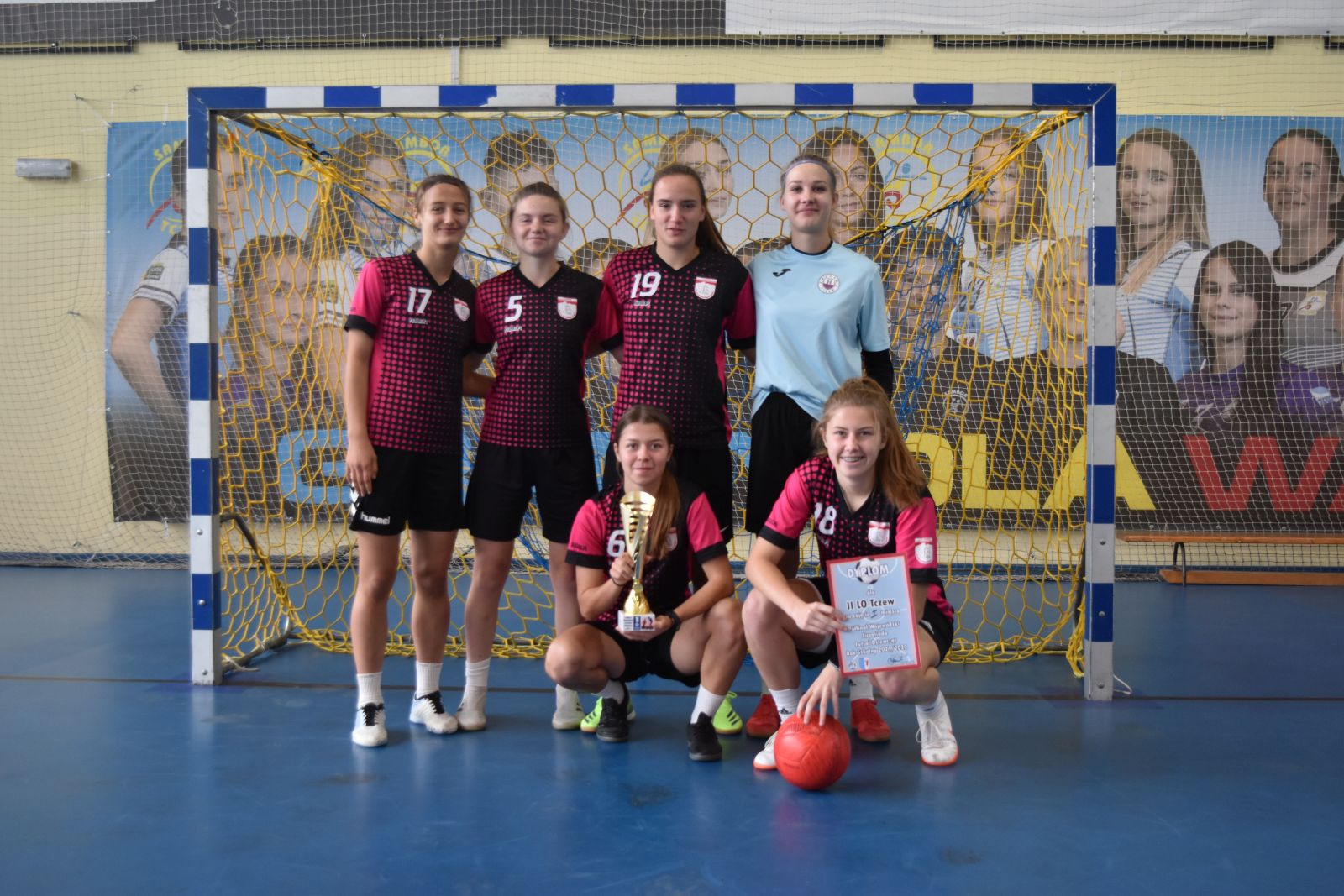 Rok  szkolny 2021/2022
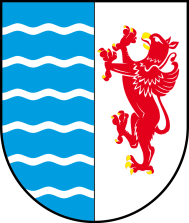 POWIATOWE CENTRUM SPORTU W TCZEWIE
ZSBiO TCZEW
UNIHOKEJ CHŁOPCÓW – I MIEJSCE
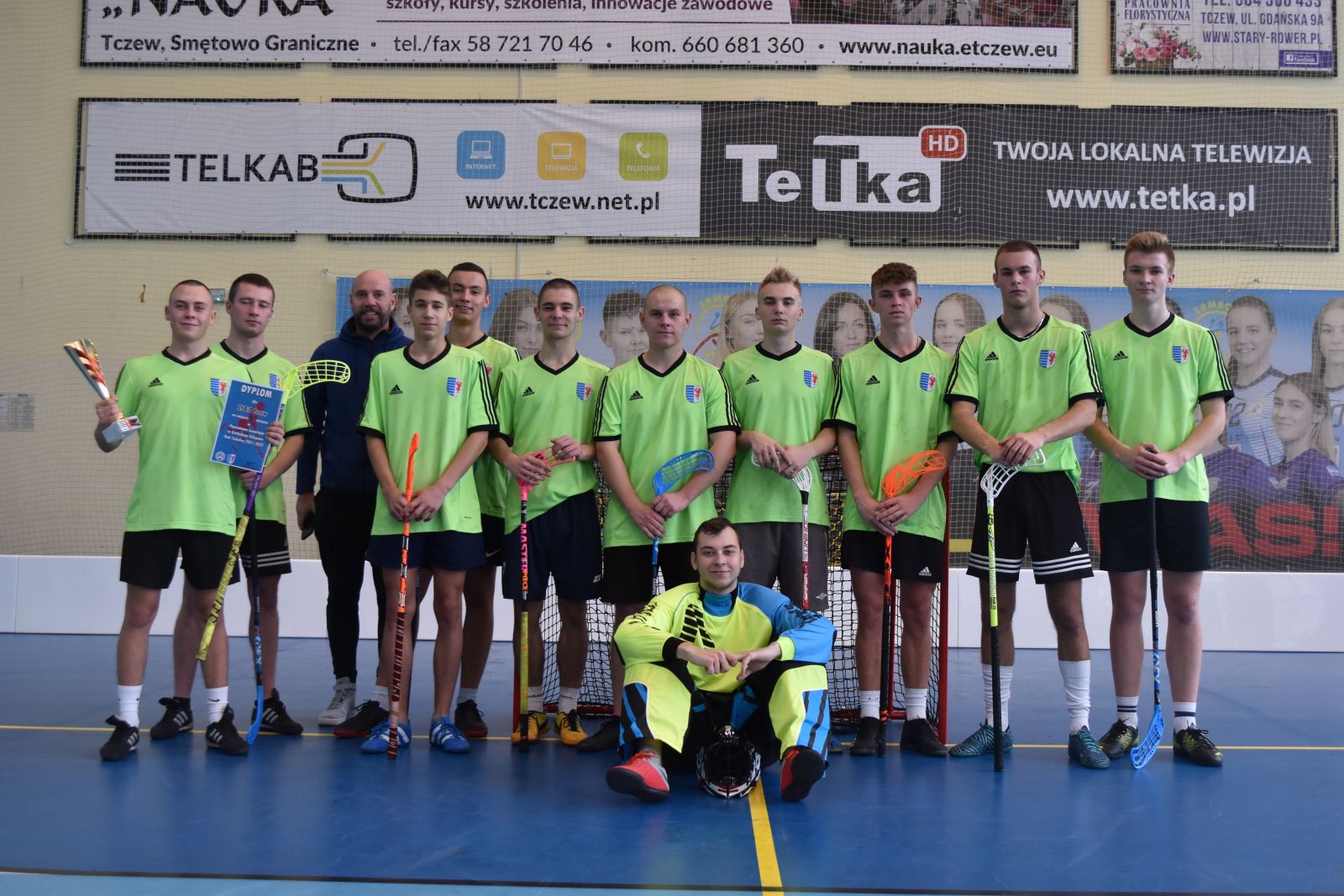 Rok  szkolny 2021/2022
POWIATOWE CENTRUM SPORTU W TCZEWIE
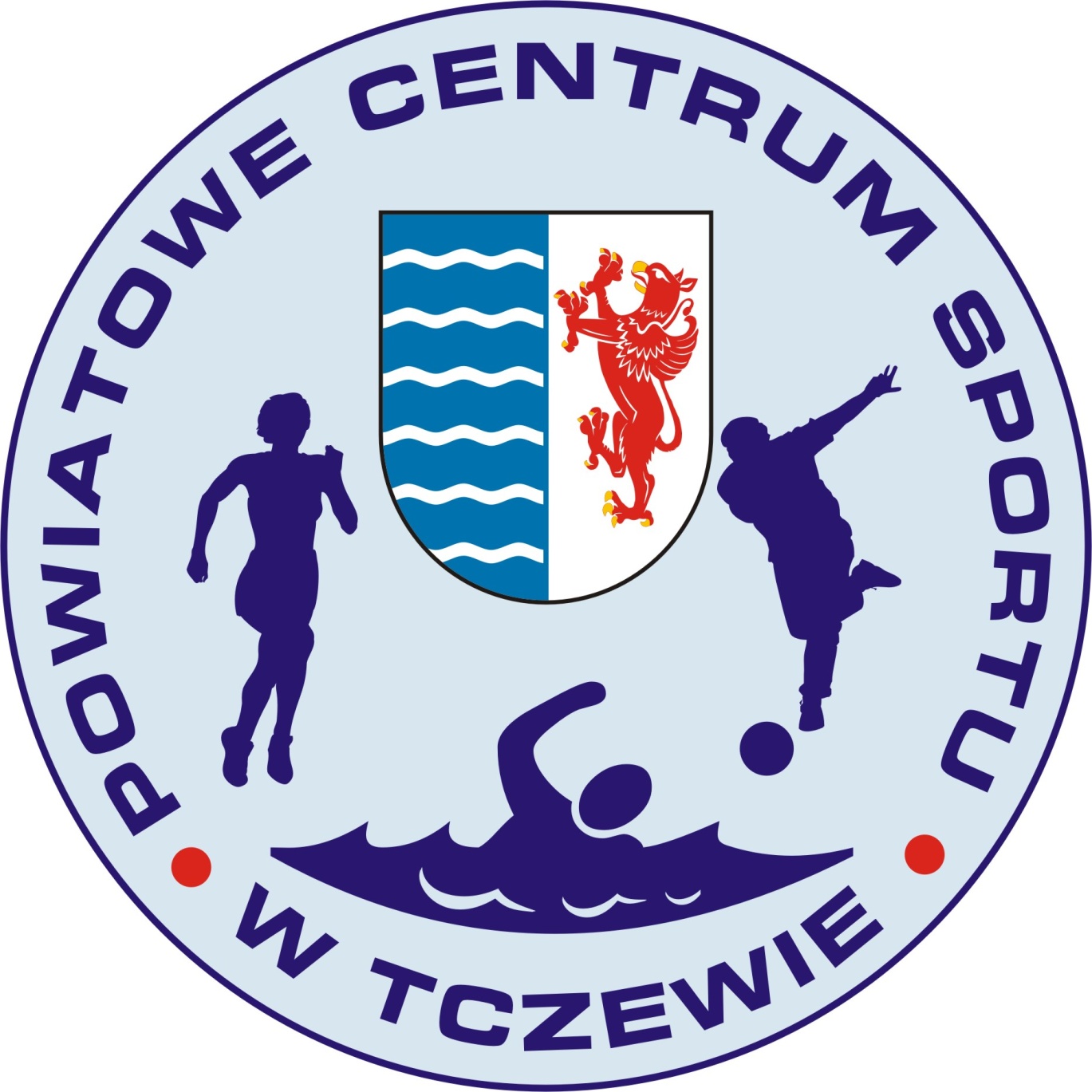 Dziękuję za uwagę
Dyrektor
Powiatowego Centrum Sportu w Tczewie
Tomasz Tobiański
Tel. 502-454-754
E-mail: dyrektor@pcs.tczew.pl
Tczew, dnia 22.06.2022 rok